Cómo Ayudar A Tus Pacientes A Conseguir Relajación Mental

	3 Claves Para Garantizar La 	Satisfacción de Tus Clientes
	
Ivan Lentijo Fernandez, CHt
Fundador de la Escuela Profesional de Hipnosis E Hipnoterapia Integrativa


Contenido exclusivo para Hypnodontics Summit
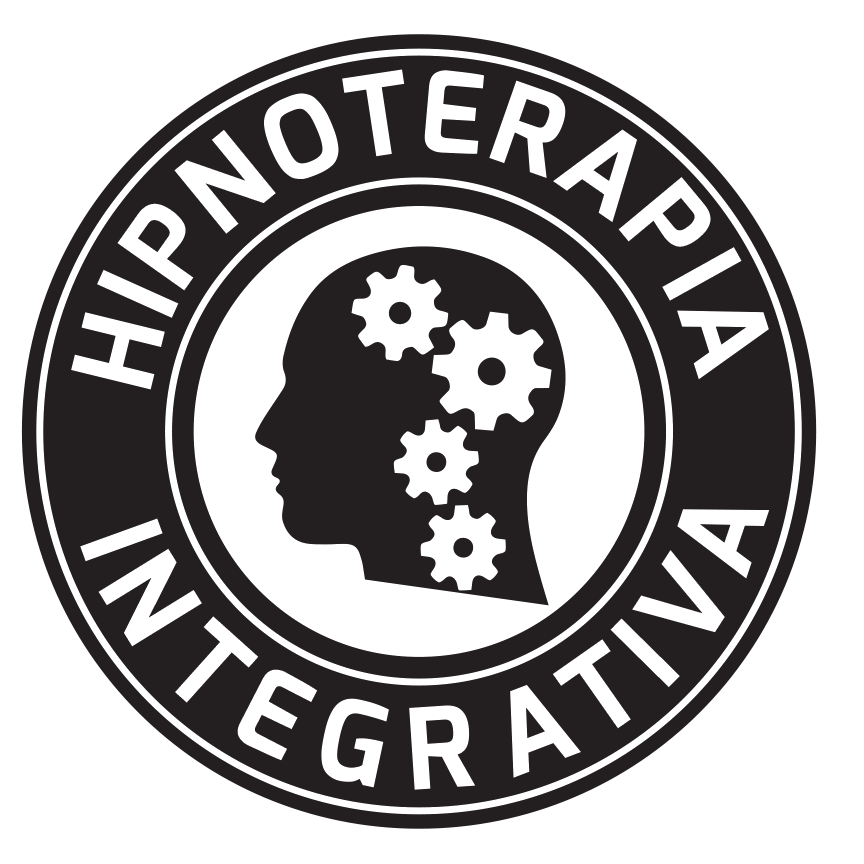 La conexión se crea desde el primer contacto entre paciente-profesional
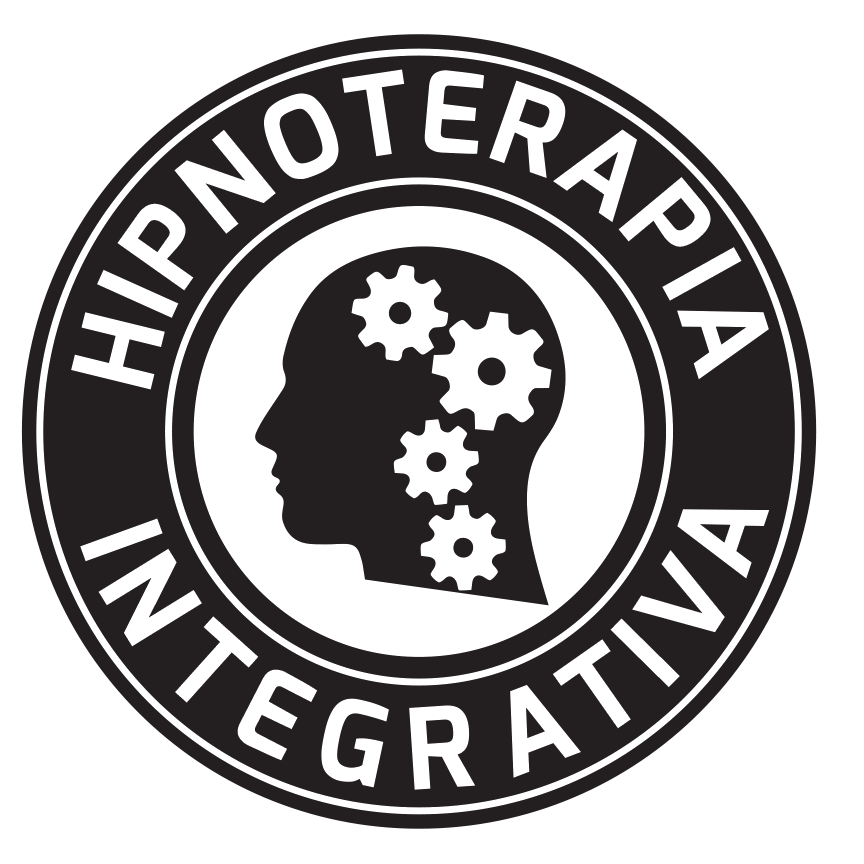 3 claves
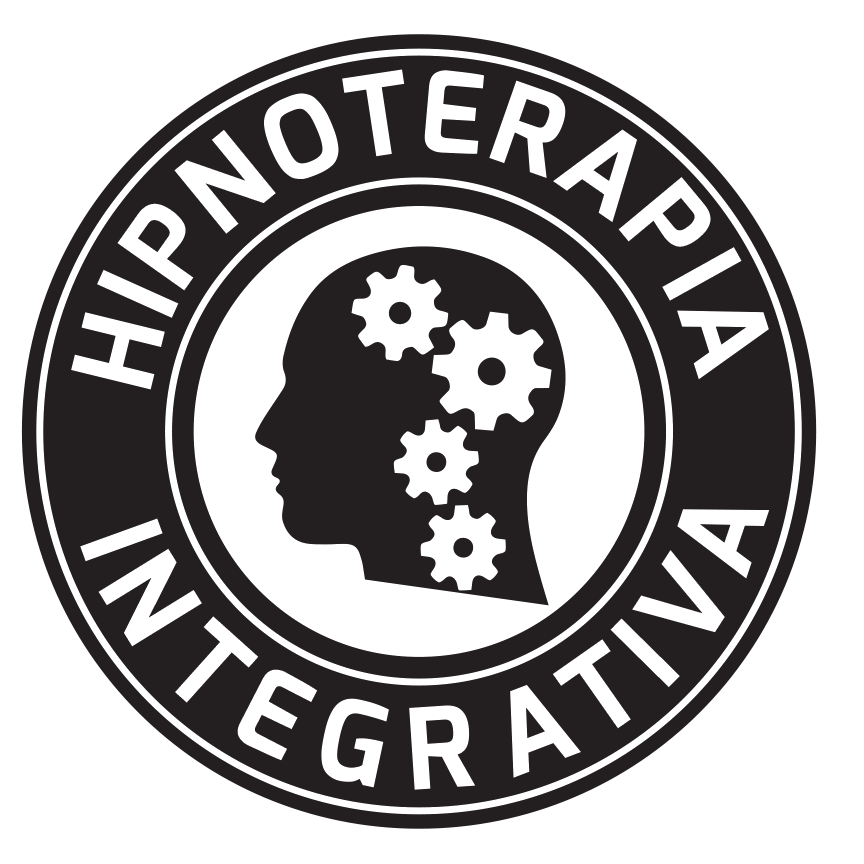 CLAVE 1- Alianza Terapeútica
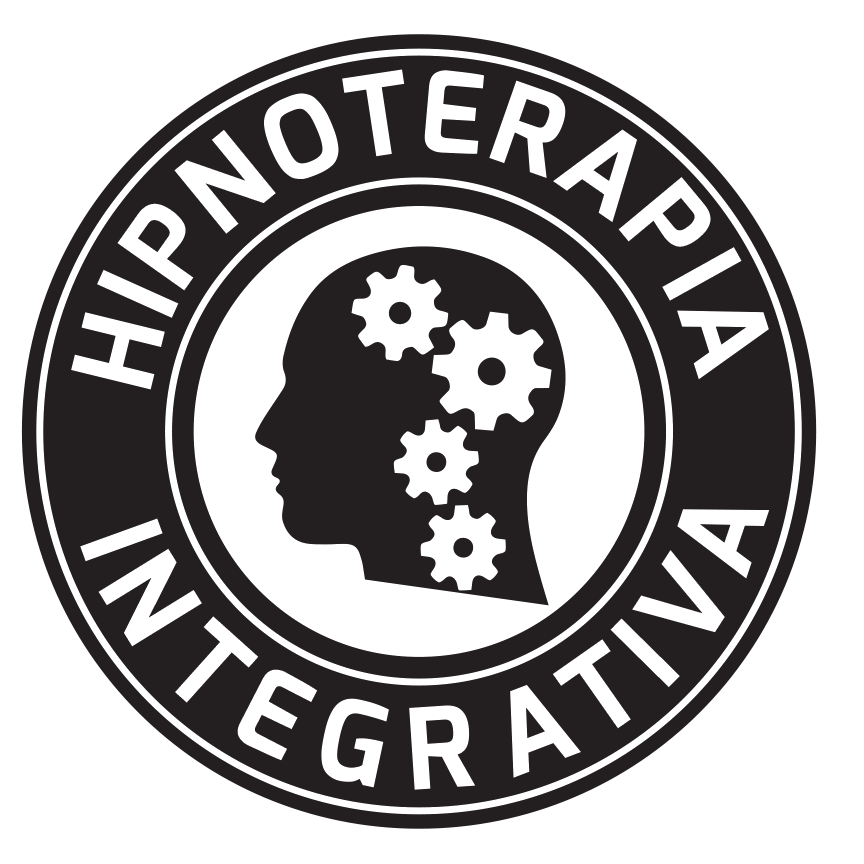 Partes de una sesión de hipnosis
1- Charla inicial o “pre-talk”
2- Inducción
3- Profundización
4- Parte sugestiva terapéutica
5- Salida del estado de hipnosis
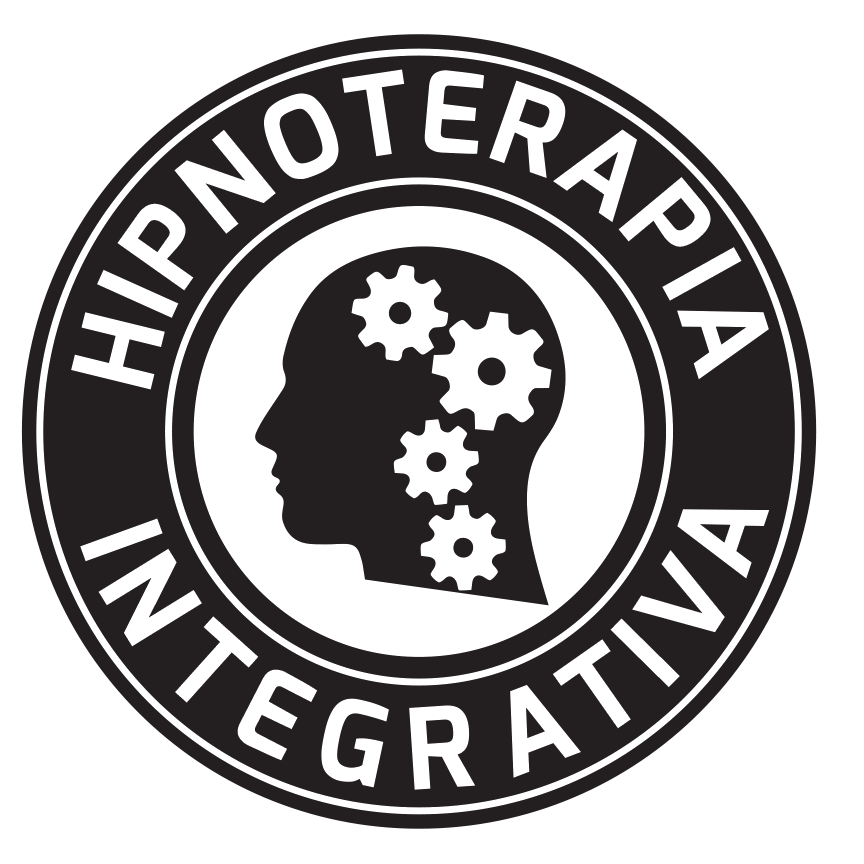 La Parte Más Importantes es:
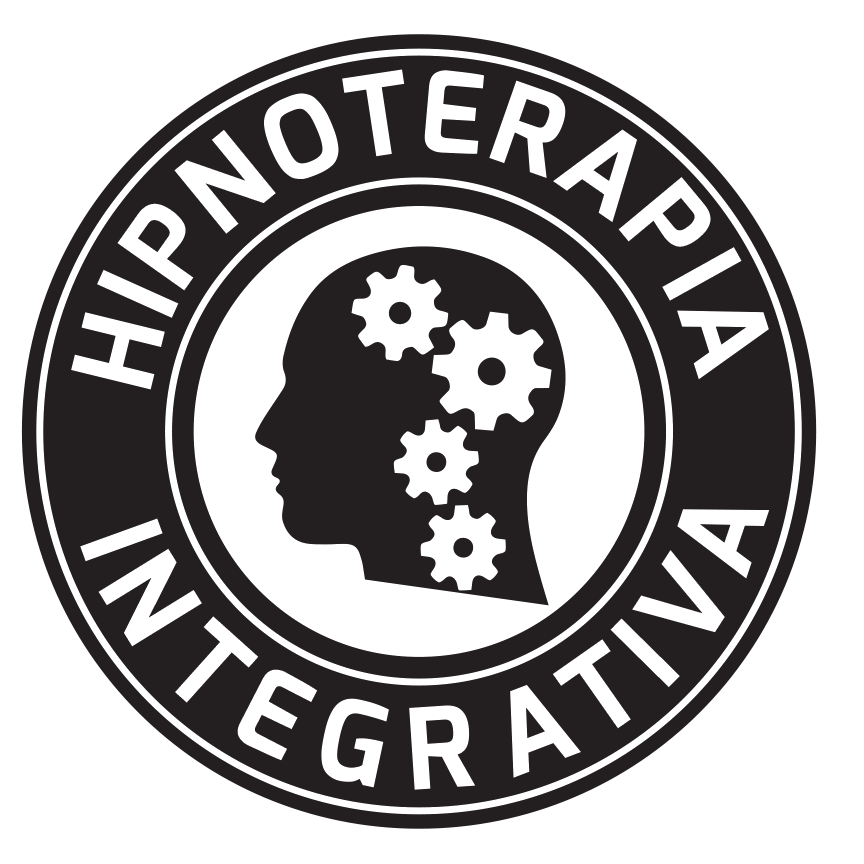 La charla inicial “pre-talk”
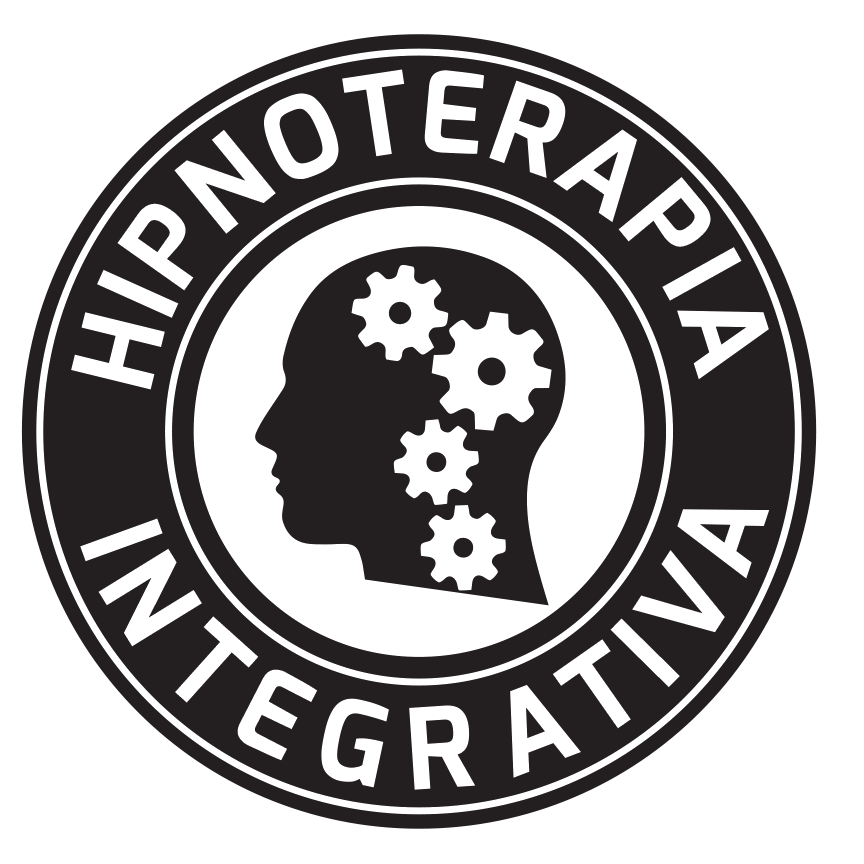 Es lo que se llama crear una alianza terapéutica entre dentista y paciente que vaya más allá de que el paciente sea un sujeto pasivo que solo recibe un tratamiento médico/terapéutico
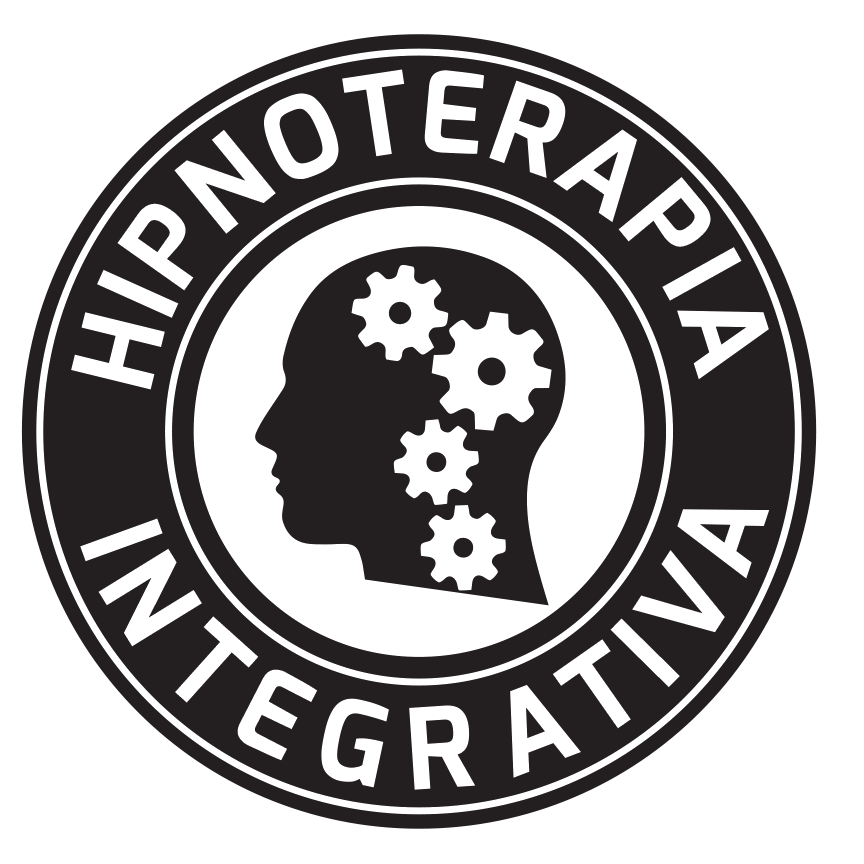 Se trata de que profesional y paciente trabajen juntos, se ayuden y haya una consideración mutua
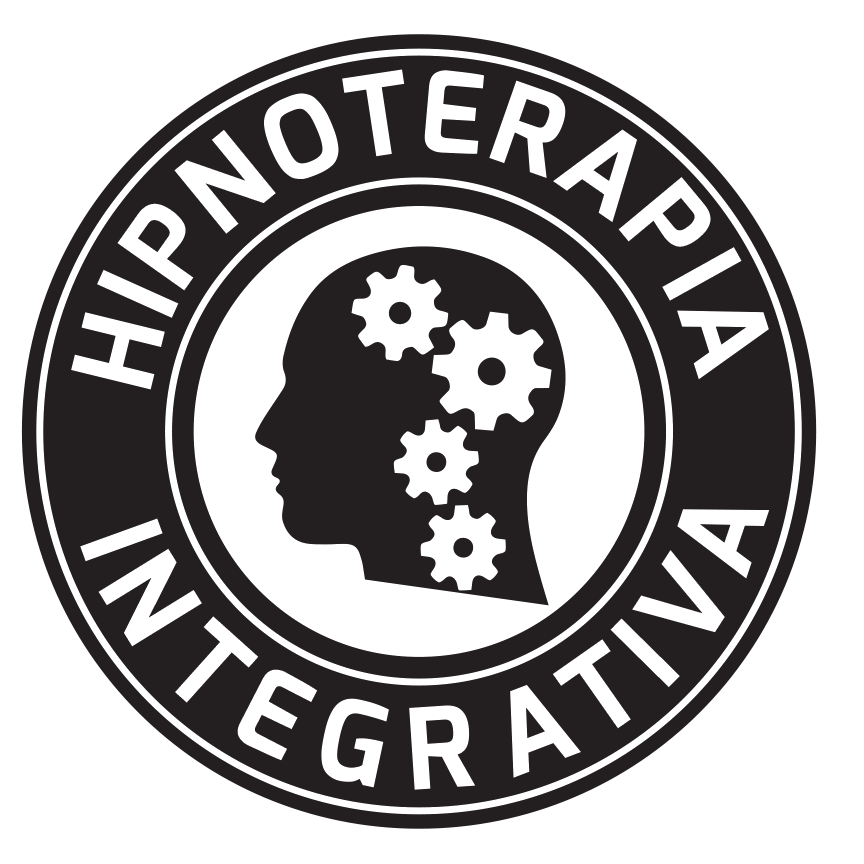 Se trata de humanizar y reducir los tecnicismos del procedimiento, para evitar que la visita al dentista se transforme como si fuese una visita de llevar un coche a su mecánico
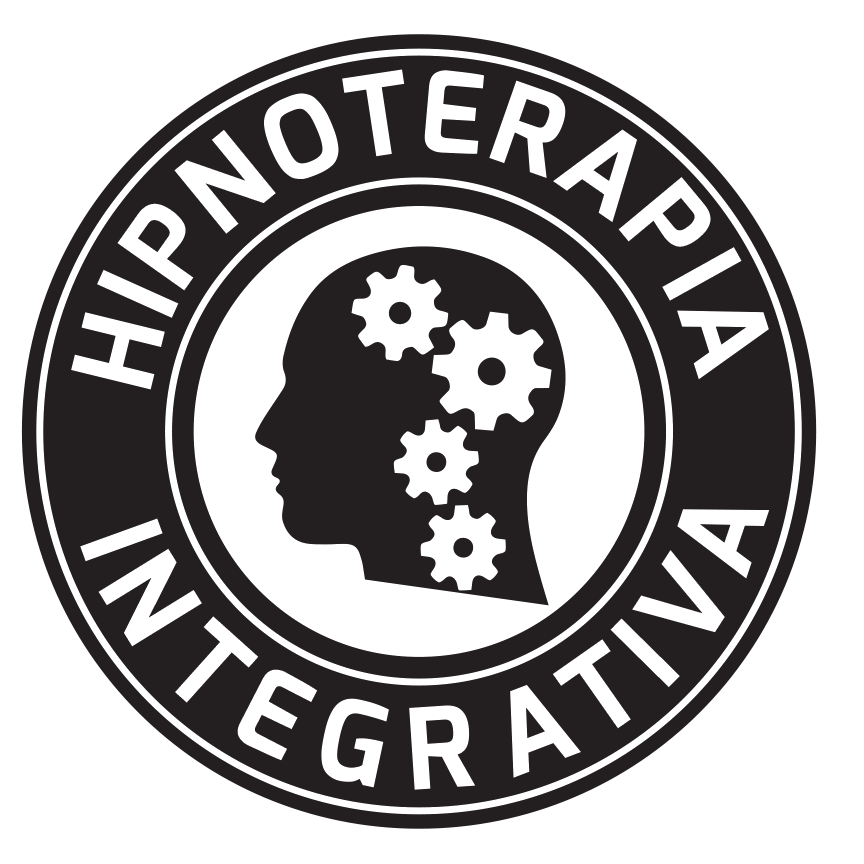 CLAVE 2- Crear Expectativa Positiva Real
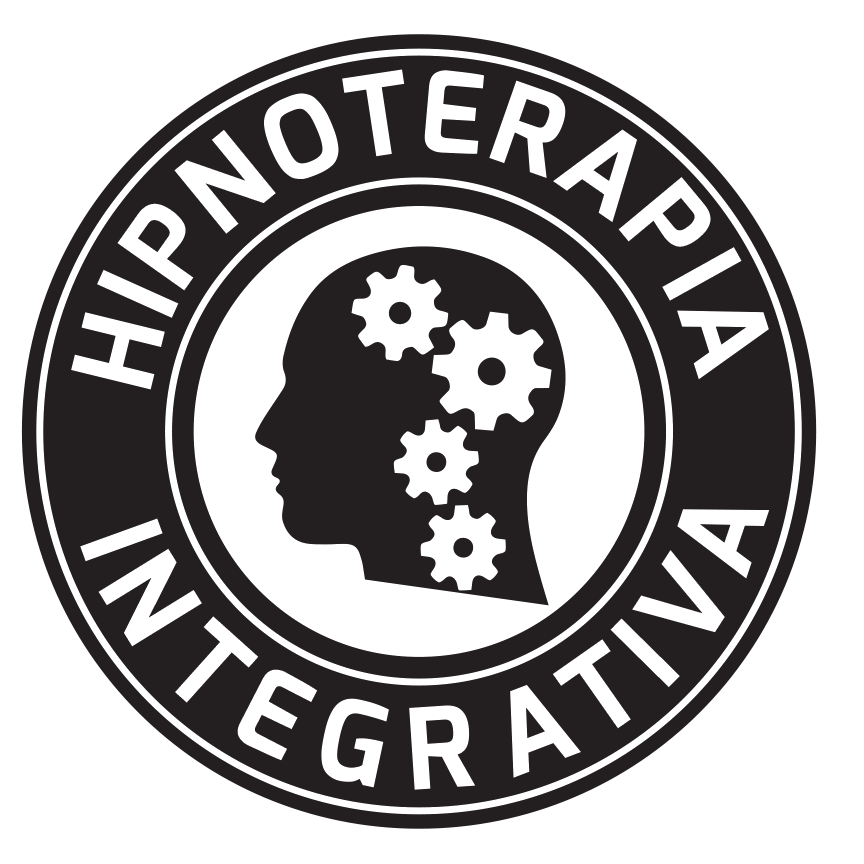 La mayoría de quejas provienen por falta de comunicación
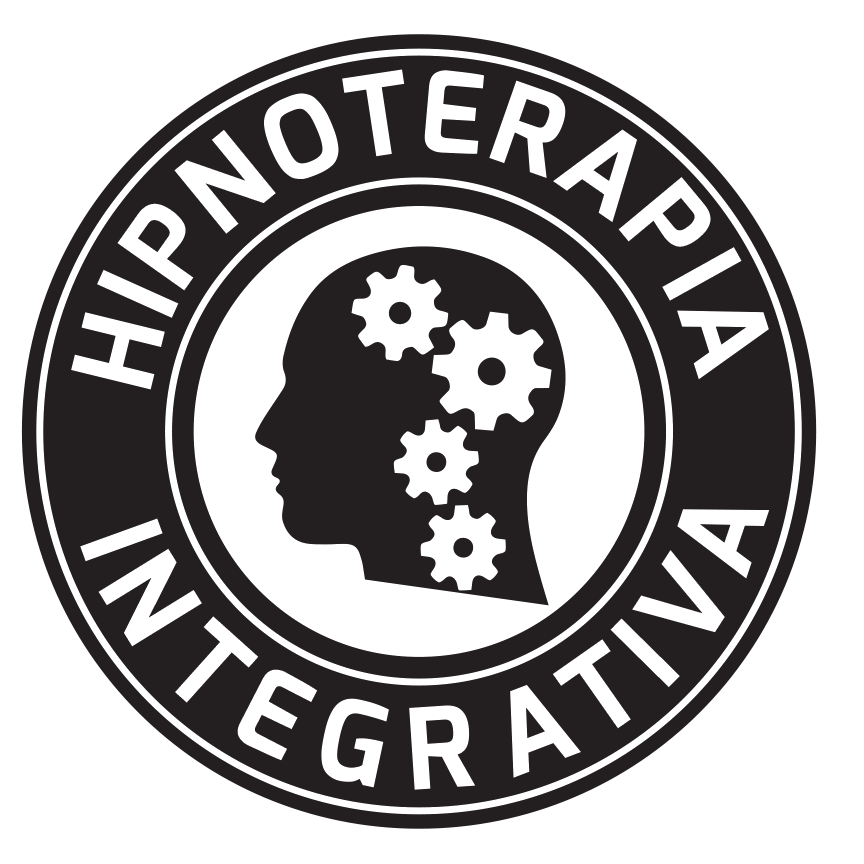 La expectativa se refiere a lo que el paciente piensa o cree que va a suceder durante la sesión
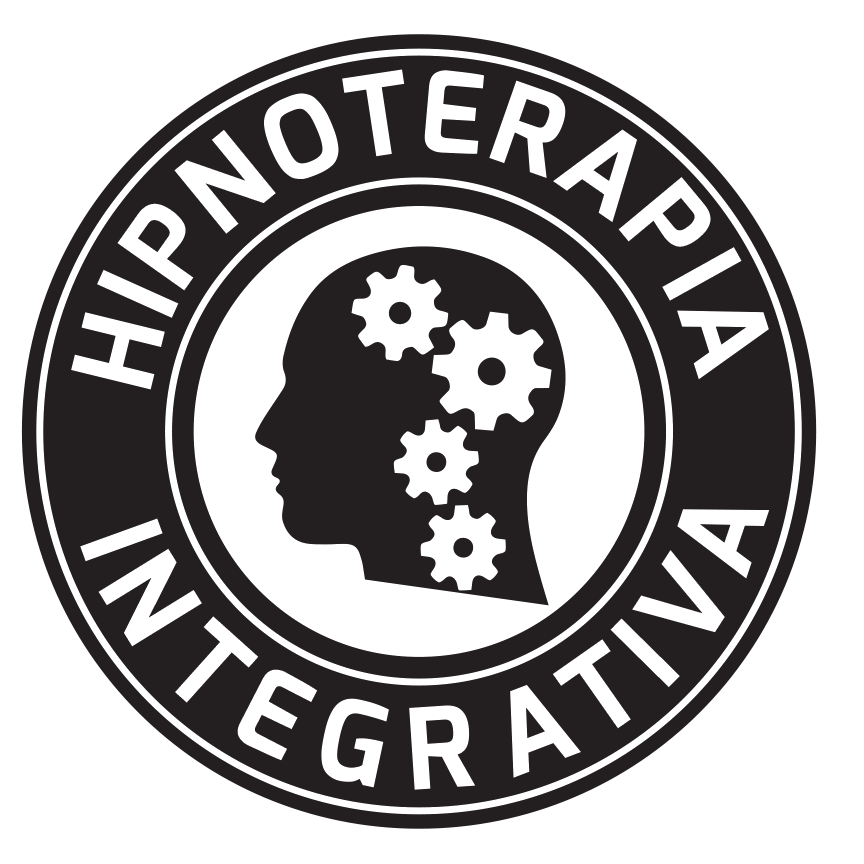 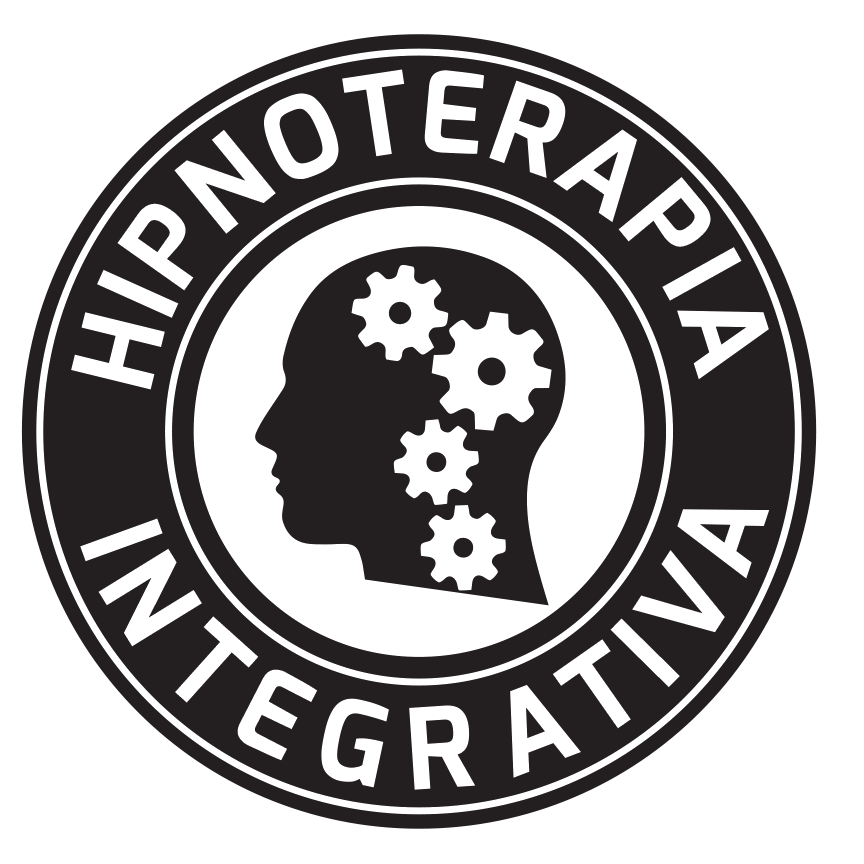 Hay personas a las que les gustaría conocer todo lo posible sobre el procedimiento que vamos a realizar, y hay otras personas que simplemente quieren que les ayudes y punto
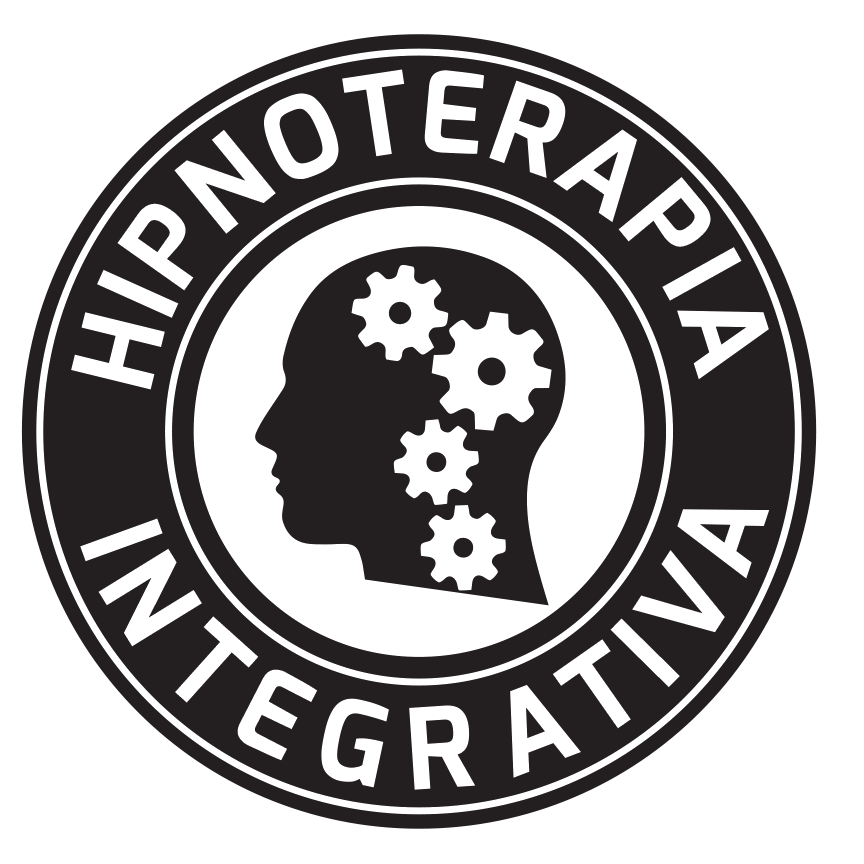 Pero en cualquiera de estas situaciones, es positivo que expliques antes e incluso durante el procedimiento, lo que va a venir después
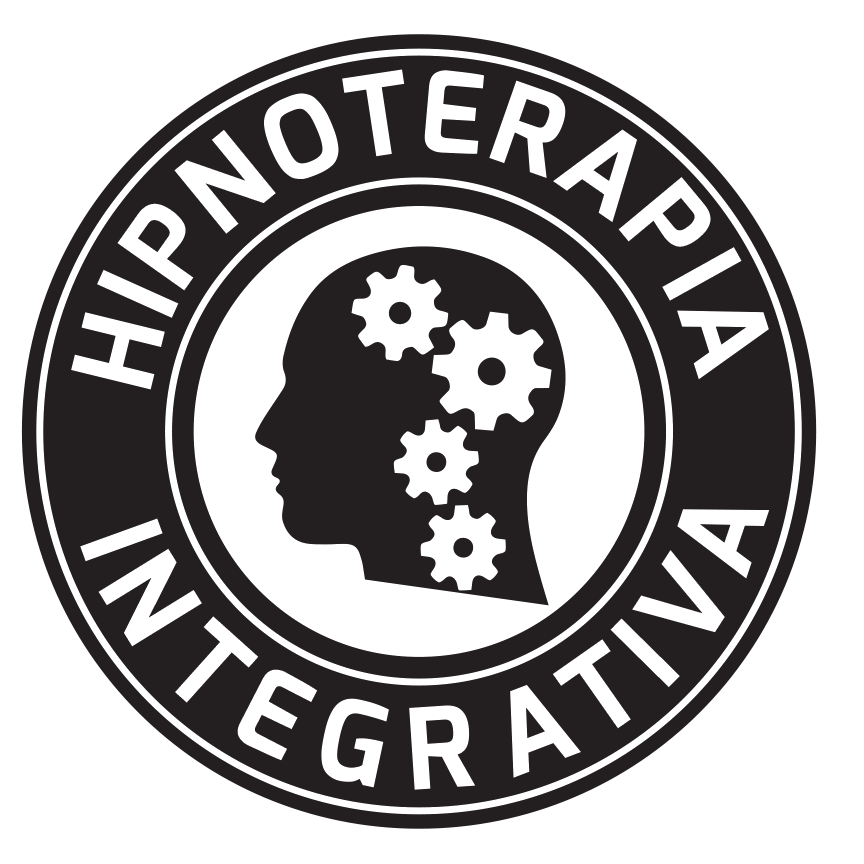 Aunque una persona, confíe plenamente en ti, esa confianza puede perderse rápidamente si de repente se pega un susto o tiene un dolor inesperado, ya que esa persona se encuentra en un momento de vulnerabilidad
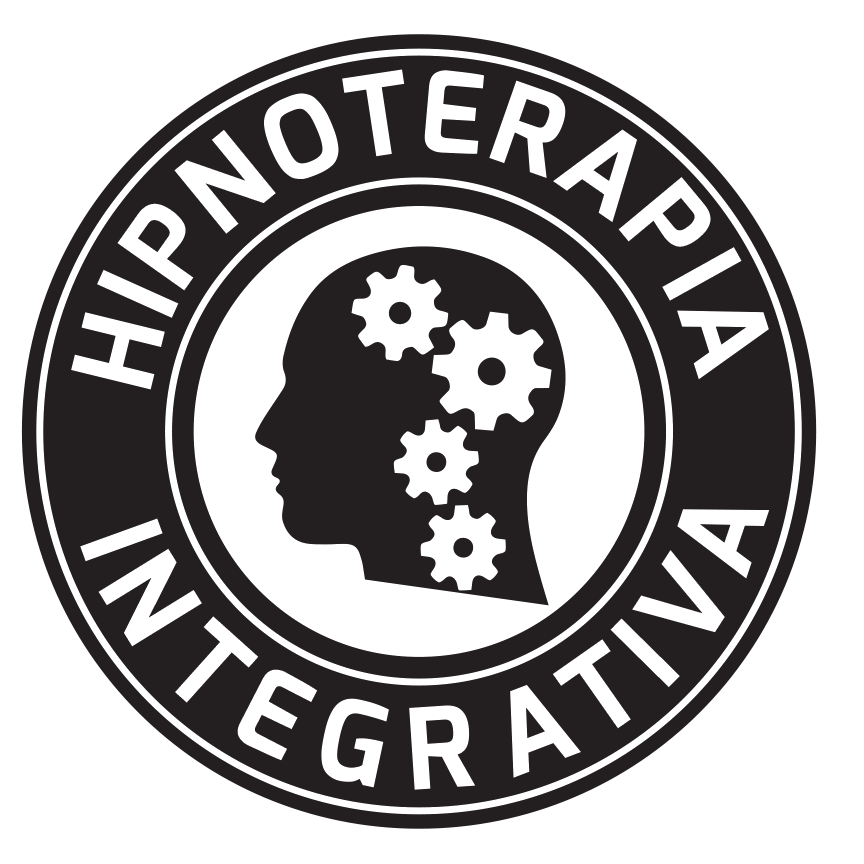 Esa confianza puede romperse si de alguna forma la persona se siente desatendida, incomprendida, perdida, con dolor, sin saber cómo comunicarse o simplemente avergonzada de la situación “íntima” que se produce en todo proceso terapéutico (ya sea dental o hipnoterapia)
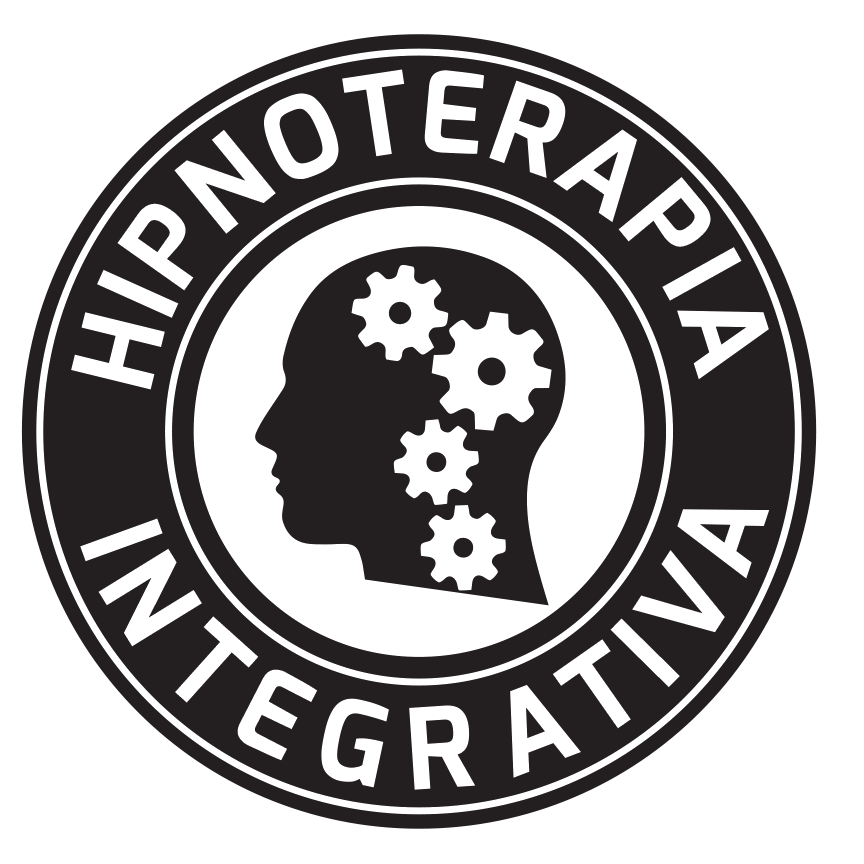 Por eso, el ir comentando y explicando lo que va a suceder, va a ayudar a que se eviten sustos o sorpresas innecesarios (como mínimo, dar la opción de conocer al paciente lo que está sucediendo)
Ejemplos cotidianos: En el coche, o ruidos altos inesperados
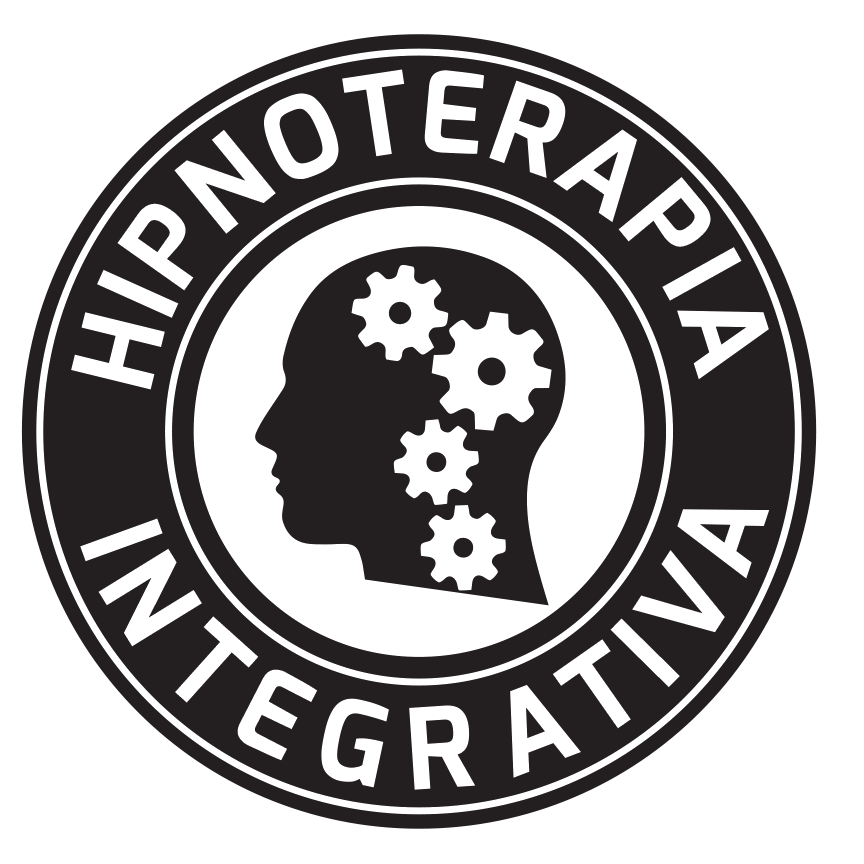 Si tuvieses una explicación previa, cuidadosa y sin alarmismos, vas a estar preparada para saber que todo va a ir bien, y normalizar el proceso
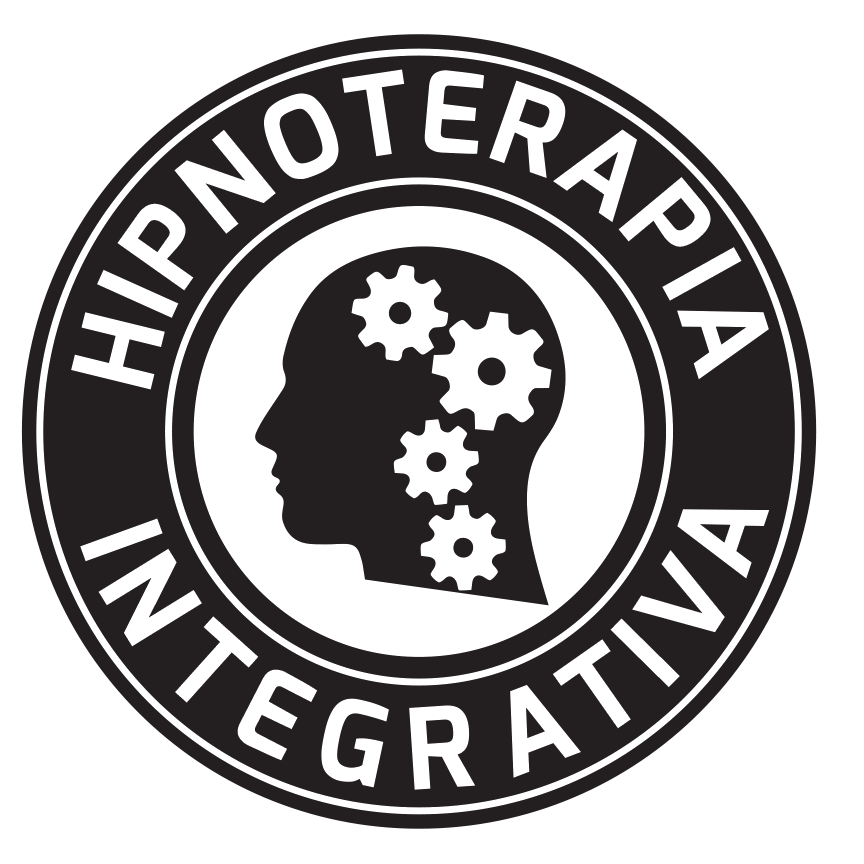 En tu consulta dental, también puedes normalizar el proceso realizando explicaciones de lo que estás realizando, para qué estás realizándolo y asegurar a la persona que se encuentra segura
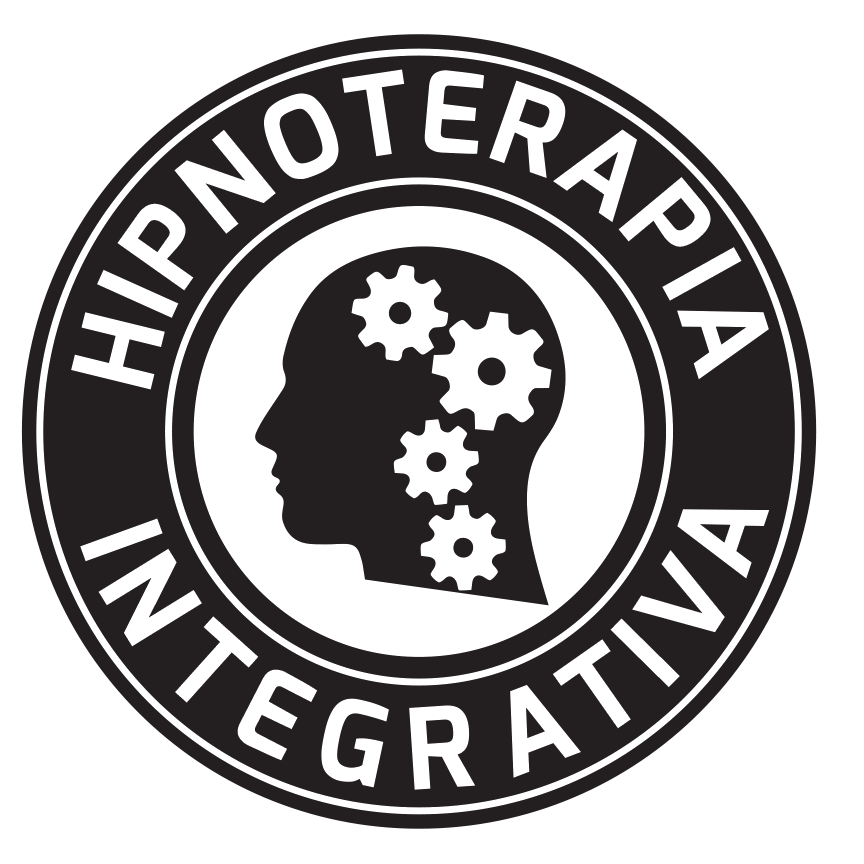 Va a agradecer que se tome el tiempo para explicar lo que vas a hacer, explicar lo que estás haciendo y explicar lo que acabas de hacer. “tríptico aristotélico”
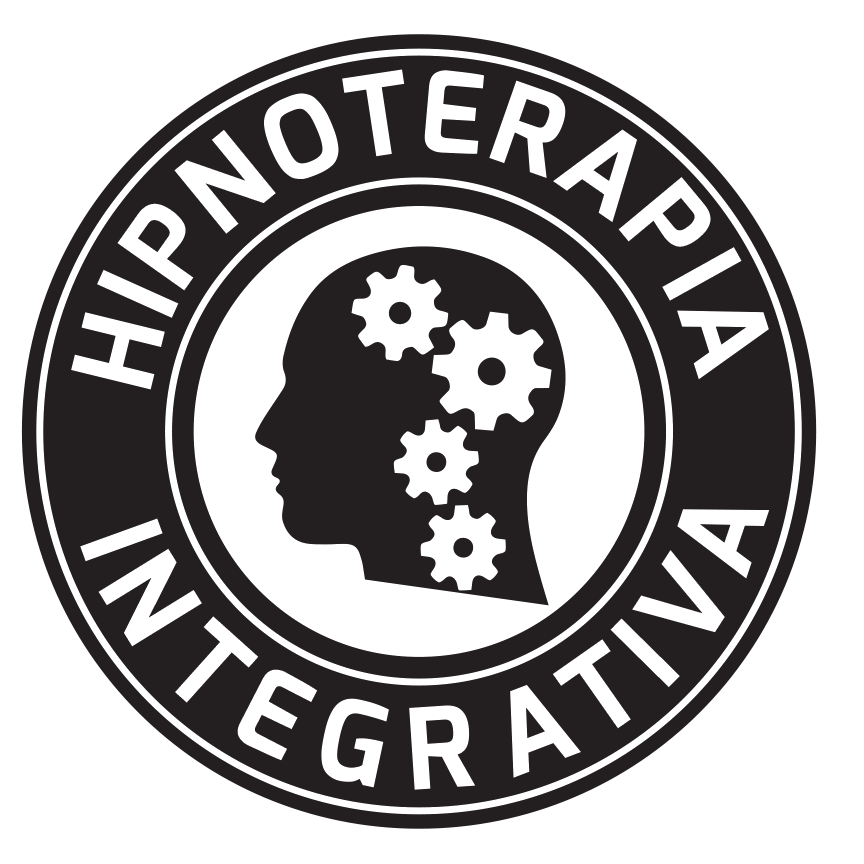 No hace falta que estés explicando de forma detallada todo lo que haces, pero por lo menos que la persona sepa donde se encuentra, lo que estás realizando e incluso para qué estas realizando ese procedimiento
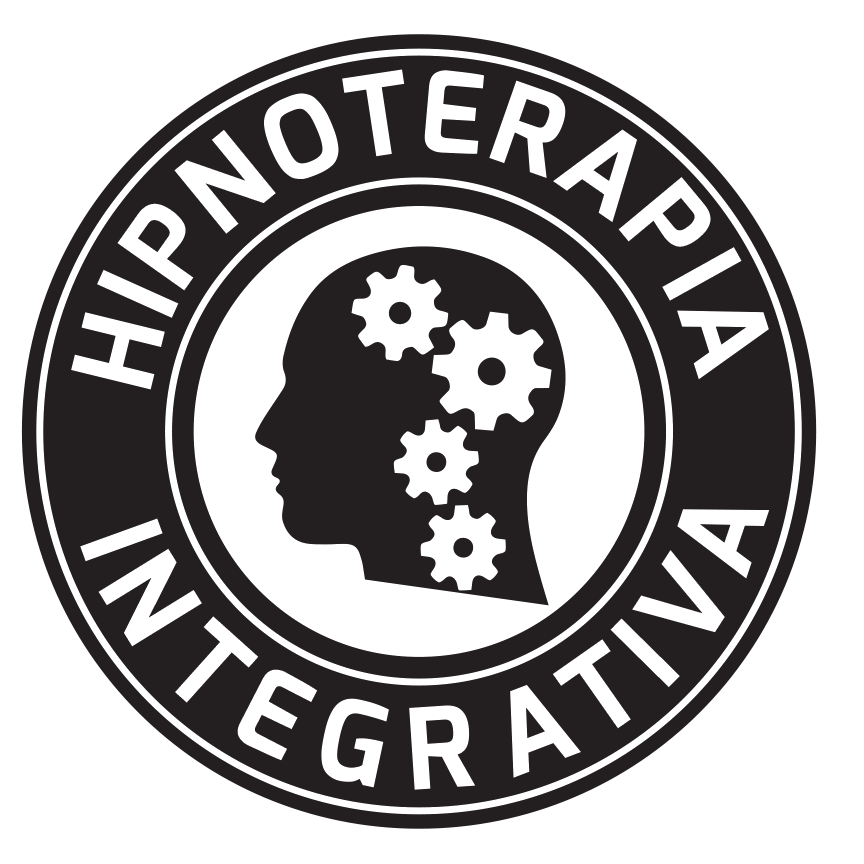 Y además de explicar, no debemos olvidar en este proceso de comunicación. algo tan importante como es la habilidad de “escuchar”
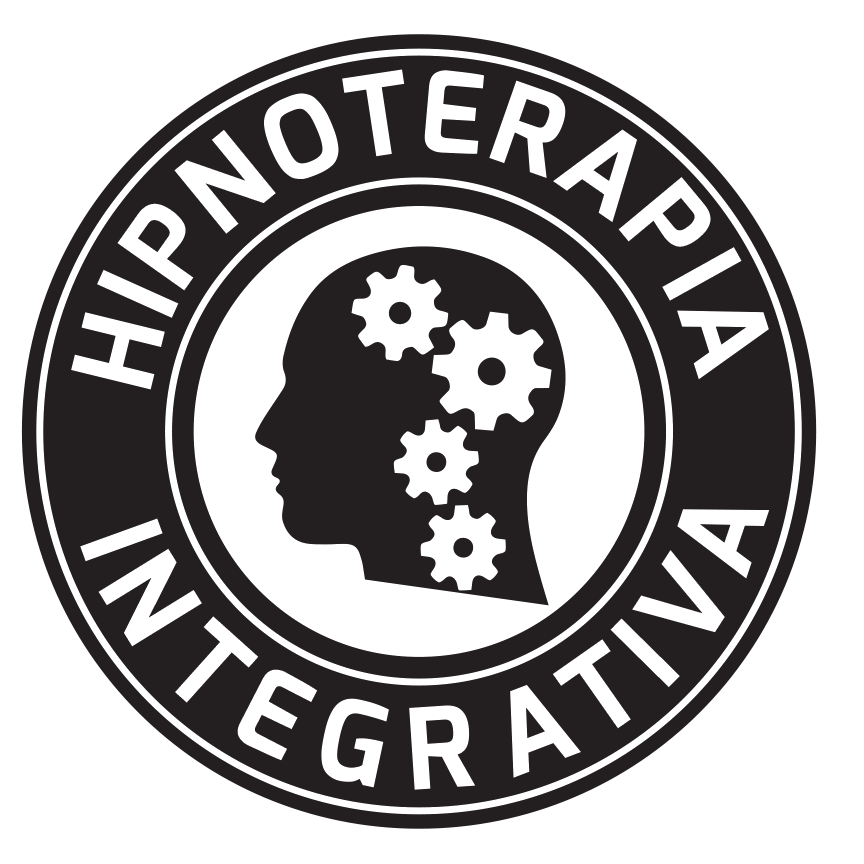 Escuchar significa dejar hablar, sin cortar la frase y responder con la intención de entender lo que quiere decir el paciente
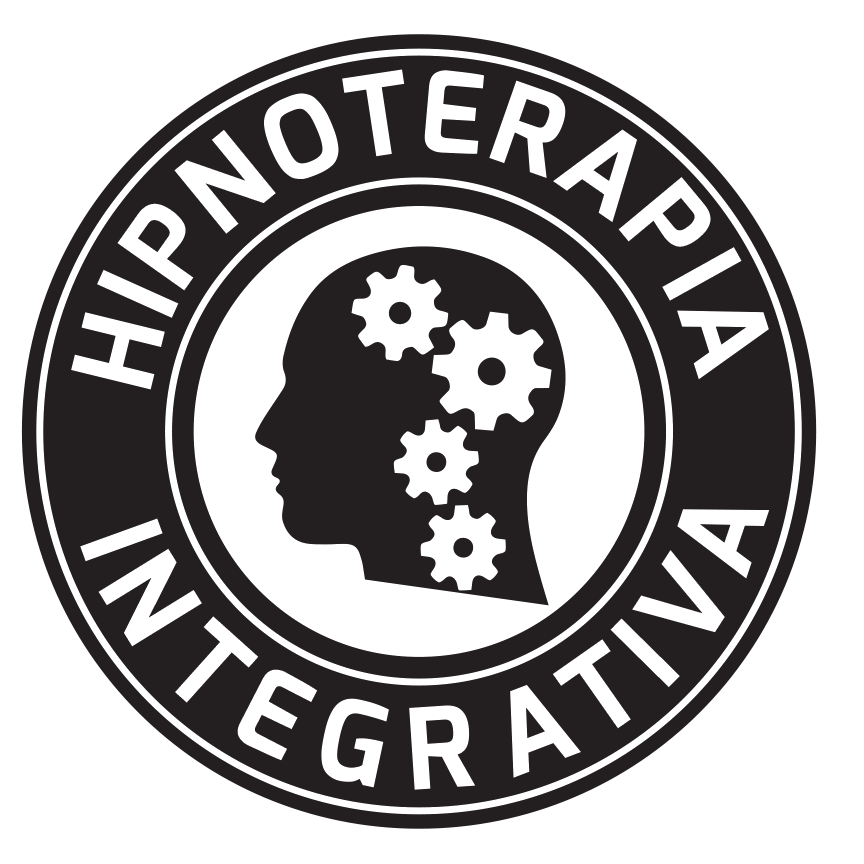 Entender lo que quiere decir el paciente, se refiere a leer entre líneas, observar los gestos, y demostrar que quieres realmente entender lo que quiere decir
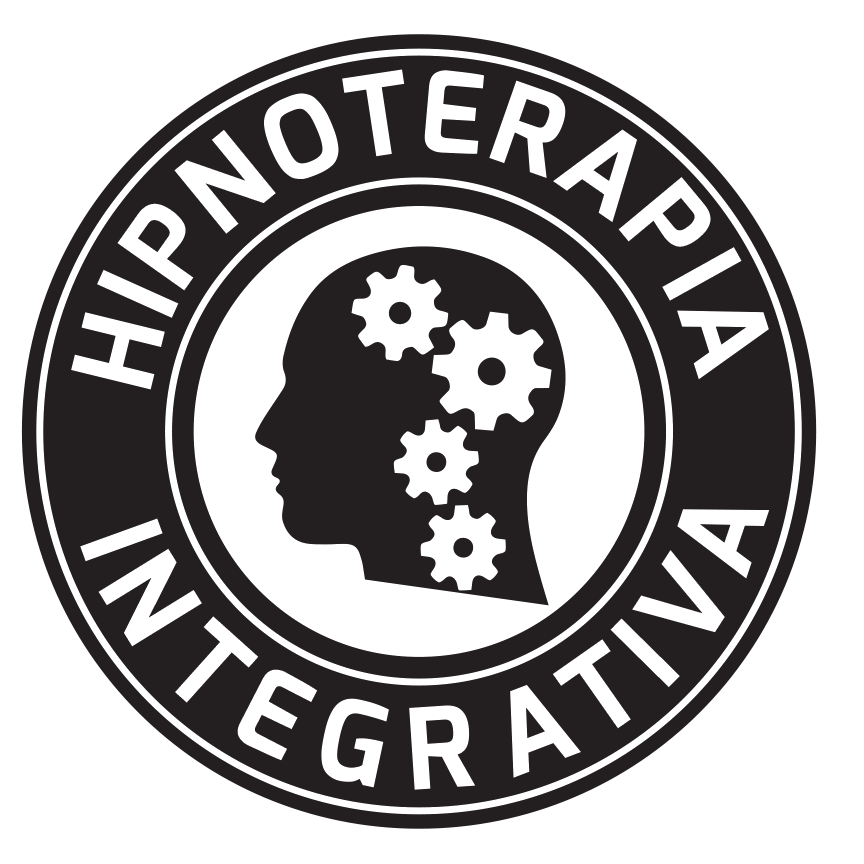 Cuando generas esta alianza terapéutica con el paciente y creas esta expectativa e intención positiva, la persona va a aceptar mucho más fácilmente cualquier procedimiento técnico para relajarse mentalmente
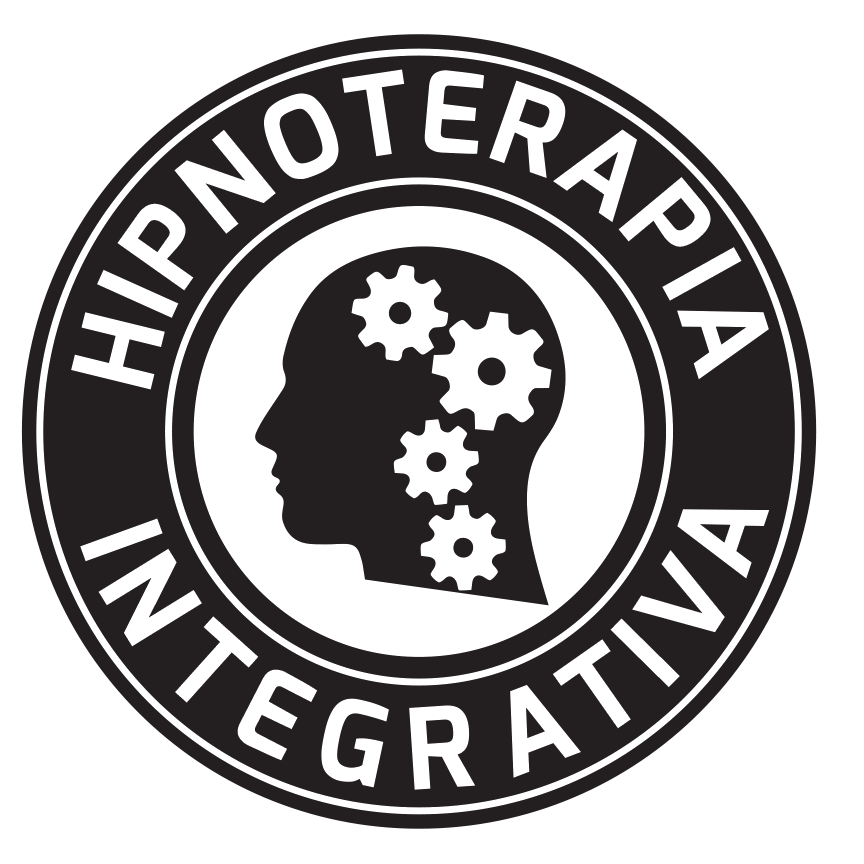 Y esto es lo que vamos a ver en la clave 3, los “elementos técnicos” para que una persona consiga relajación mental
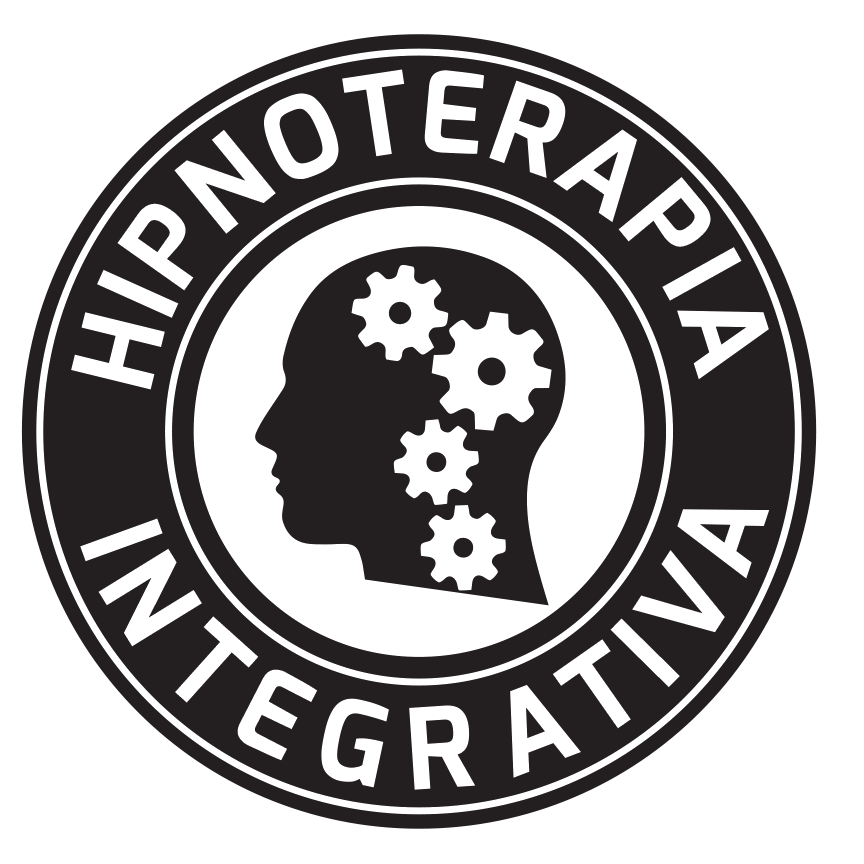 Clave 3- Técnicas De Relajación Mental
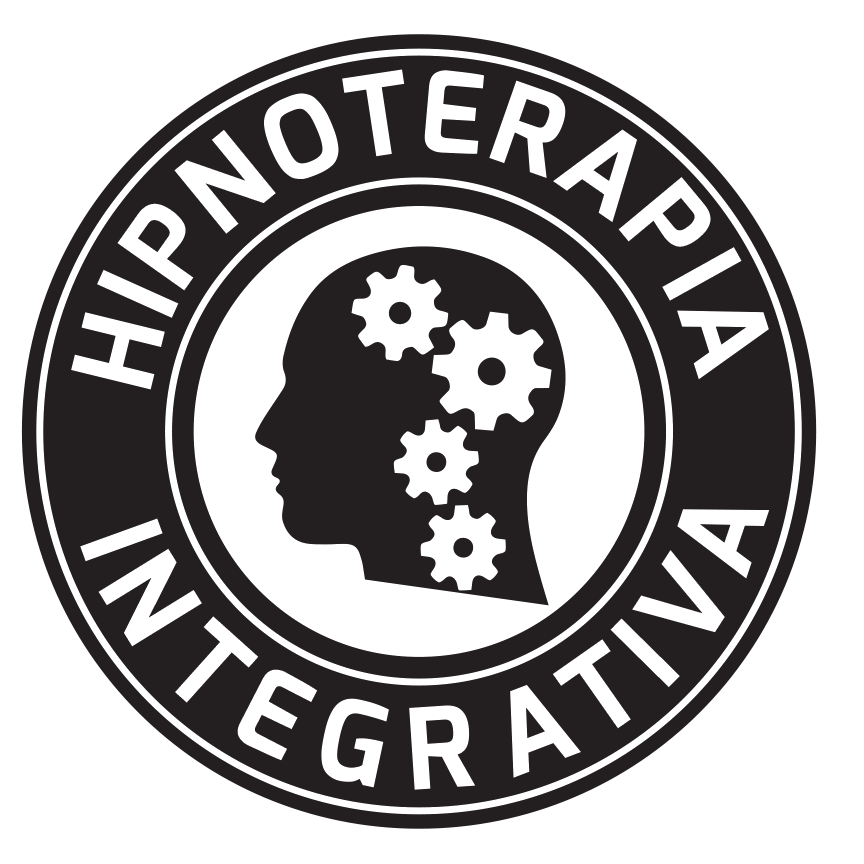 Donde centramos la atención y la energía, eso crece y se expande
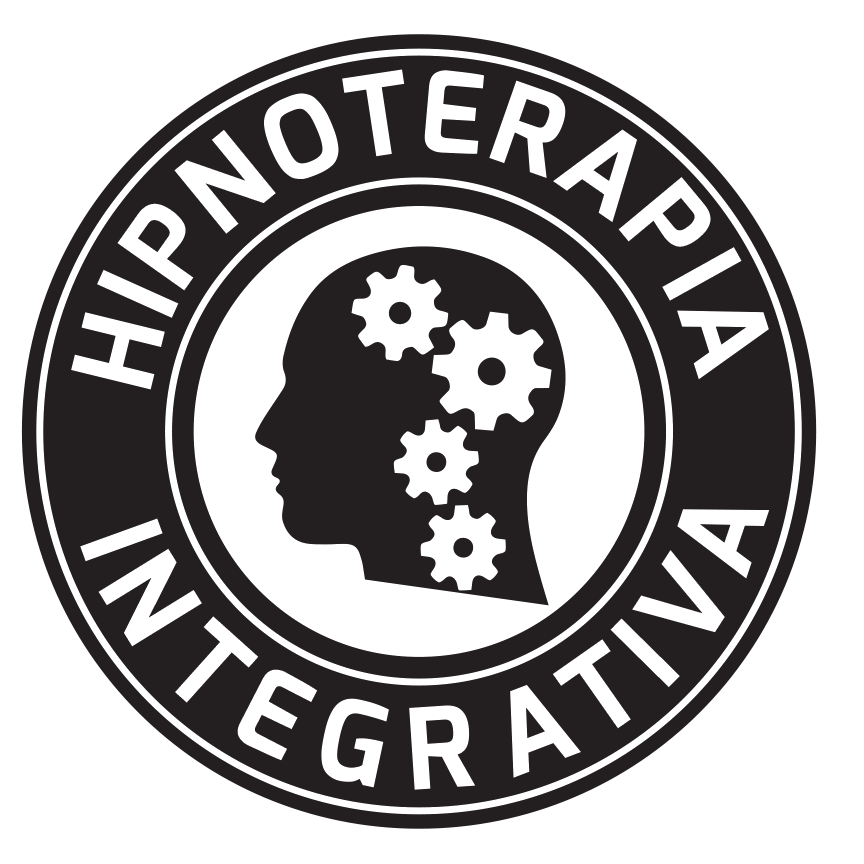 Aquí te voy a indicar varias herramientas que puedes utilizar para hacer que tus pacientes más ansiosos puedan utilizarlas durante el procedimiento dental correspondiente
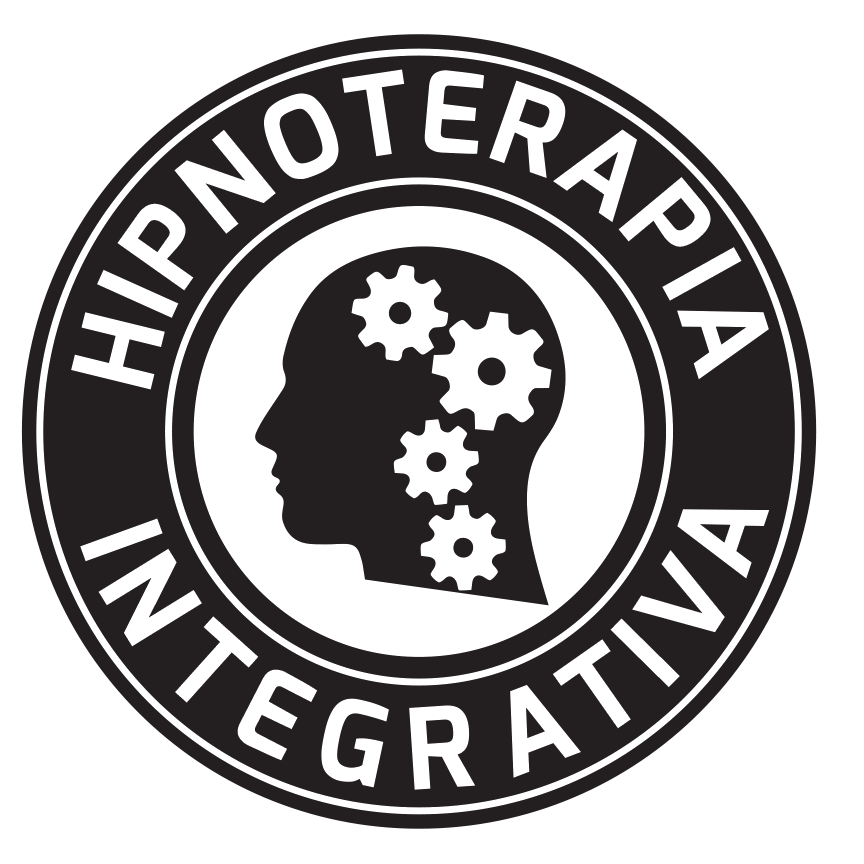 a) Centrarse en la respiración
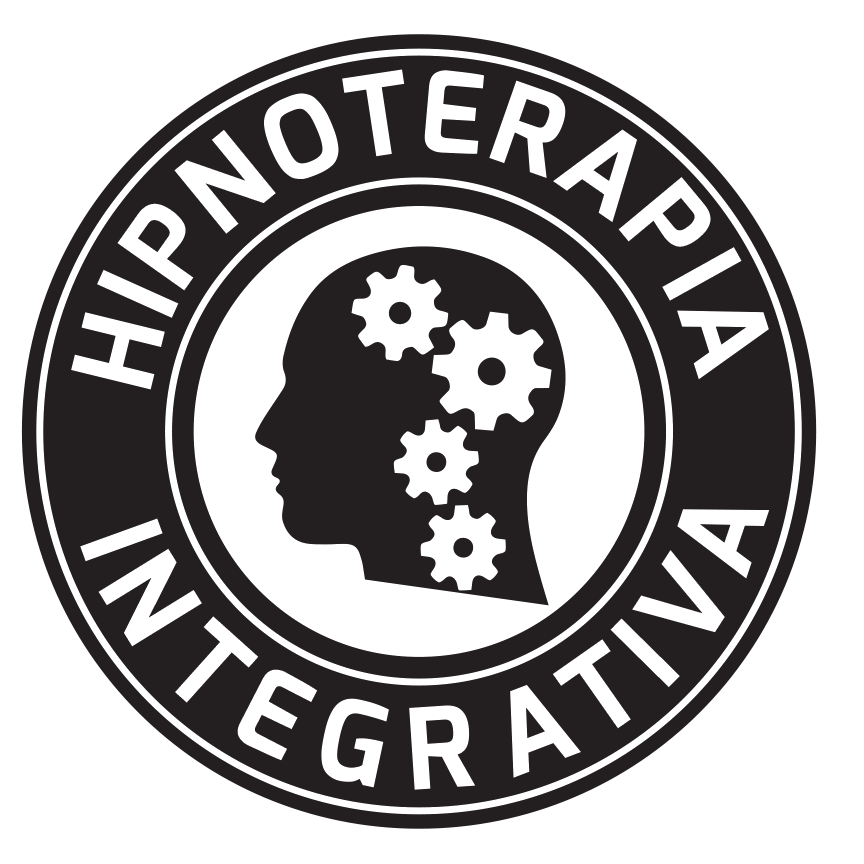 A través de la respiración diafragmática, la persona va a activar el sistema nervioso parasimpático y va a funcionar tanto como relajante como distracción
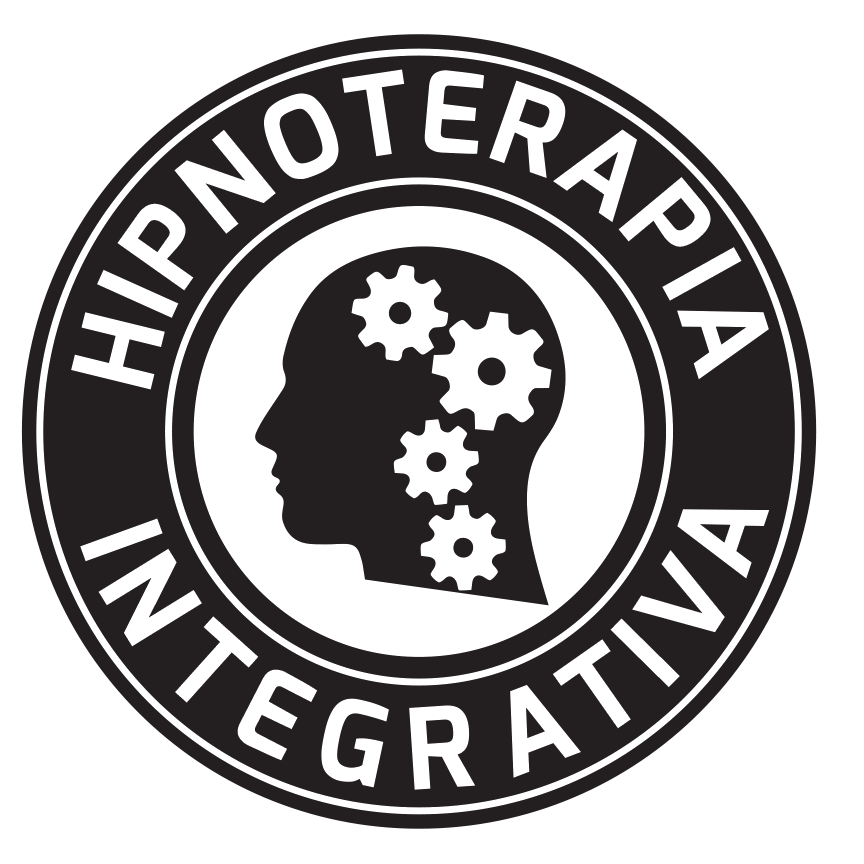 Aunque cualquier método basado en centrar la atención en la respiración puede ayudar, el Método Wimhoff tiene un ritual fácil de aprender y con muchos beneficios
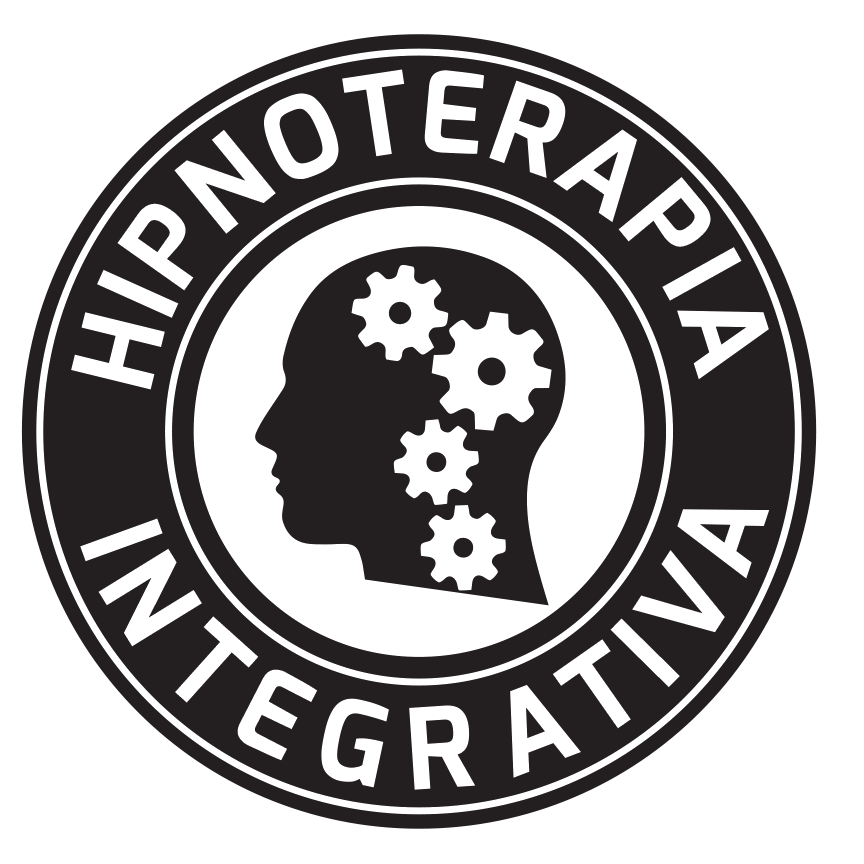 Básicamente los 4 pasos son los siguiente:
1- Toma 30 respiraciones profundas, es decir, llena tus pulmones al 100 % de su capacidad. La idea es respirar profundamente y luego soltar el aire de repente.2- Cuando termines las 30 respiraciones, espira todo el aire hasta vaciar por completo tus pulmones y trata de aguantar así el tiempo que puedas.3- Vuelve a llenar tus pulmones al máximo, y mantén el aire unos 15 o 20 segundos.4- Repite el proceso tres veces.
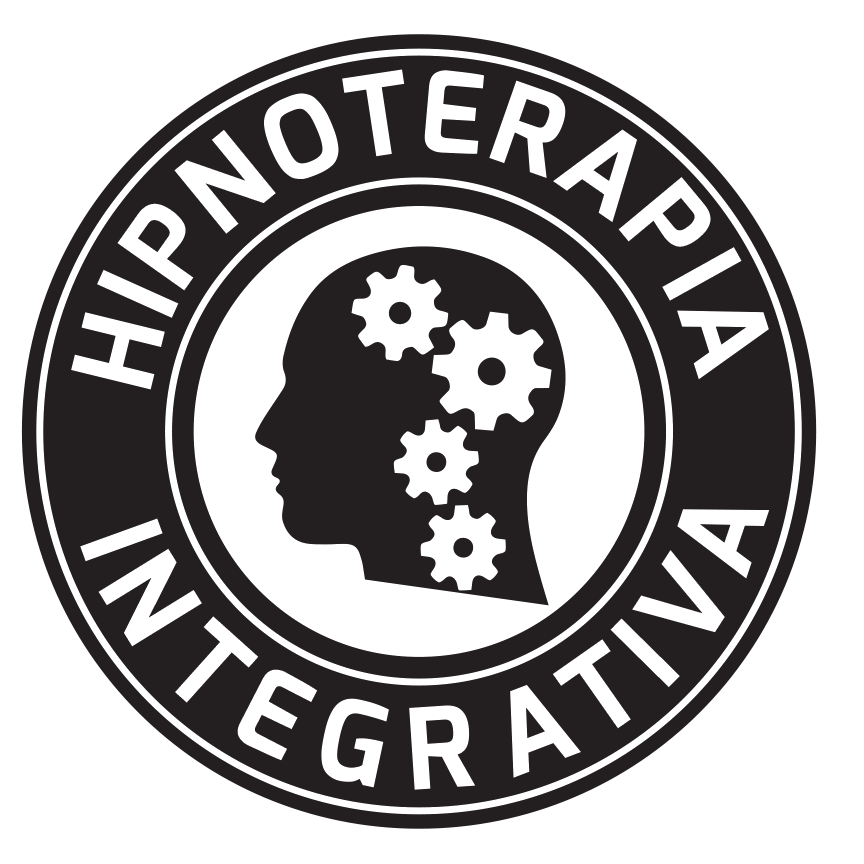 b) Relajación Progresiva Muscular
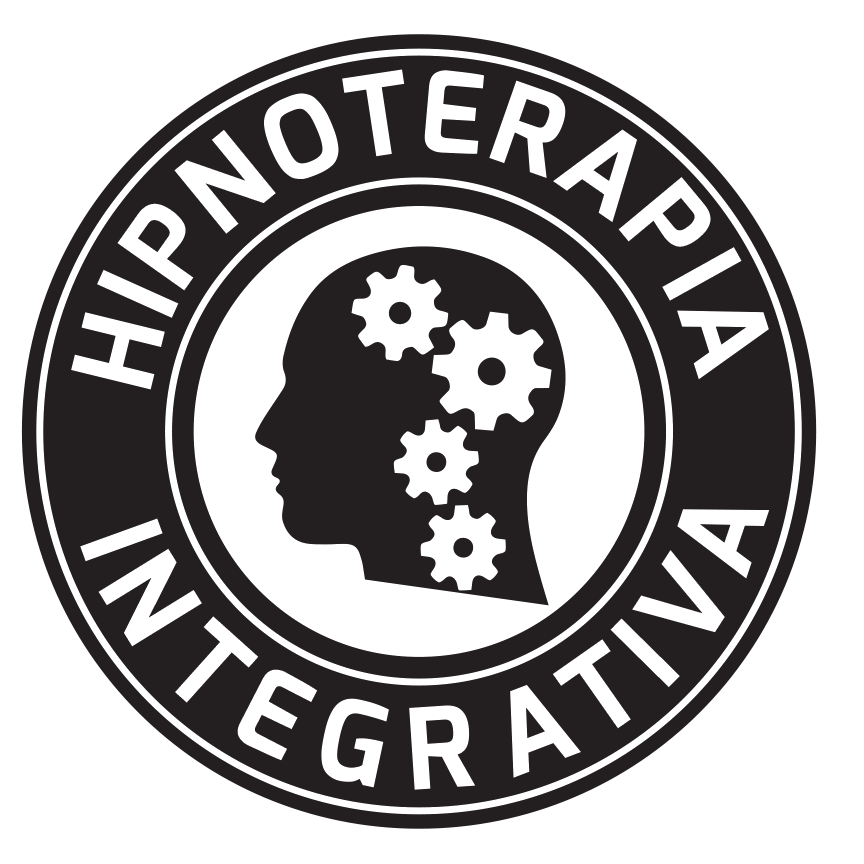 Se trata de ayudar a la persona a que empiece a soltar cualquier tipo de tensión o de estrés que sienta en el cuerpo, de forma organizada por grupo muscular
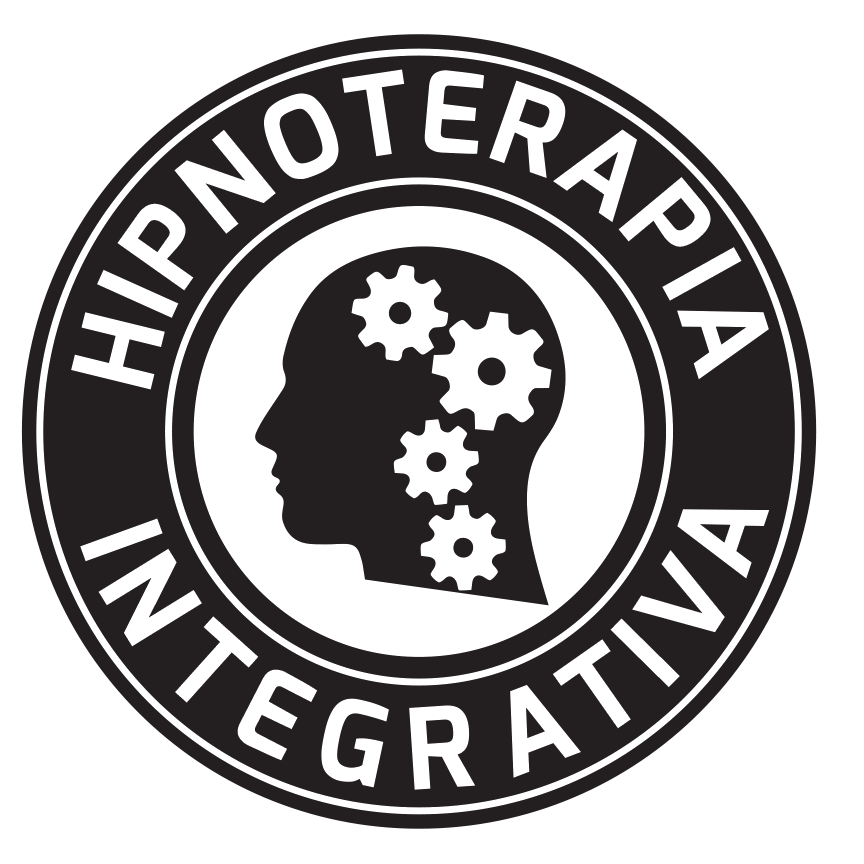 Yo personalmente, me gusta empezar de arriba (músculos de la cabeza) hacia abajo (terminar por los pies), aunque te podrás encontrar este proceso de relajación empezando por los pies
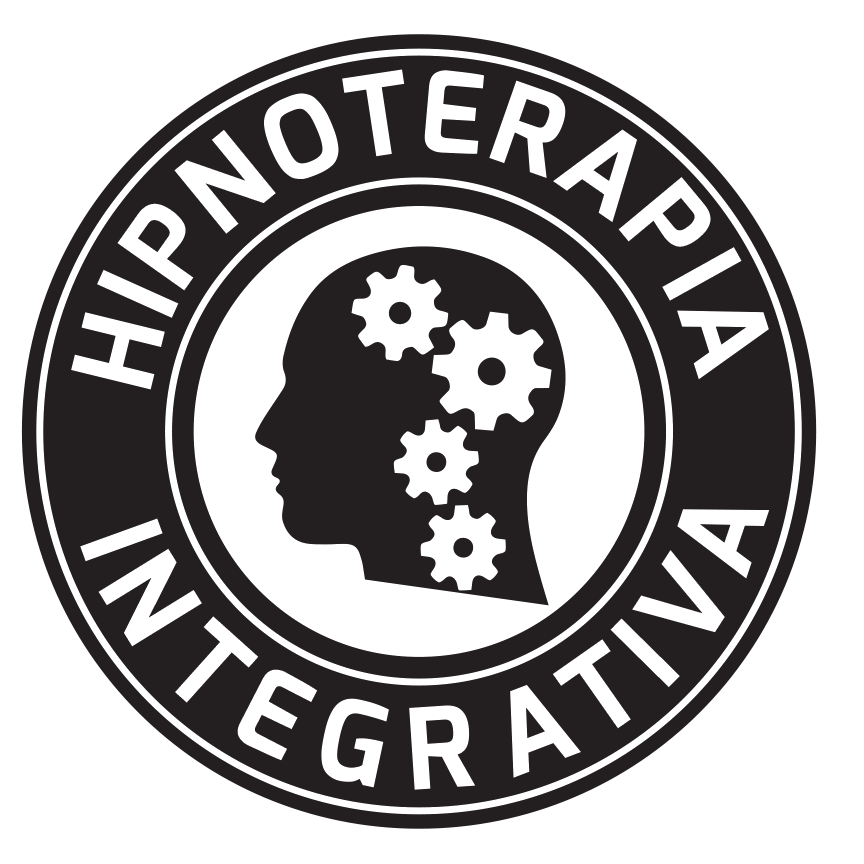 Este proceso puede ir acompañado con focalización de la atención en la respiración y que se centre en el aire que se exhala, como si se exhalase la tensión o el estrés, a través de la boca o la nariz
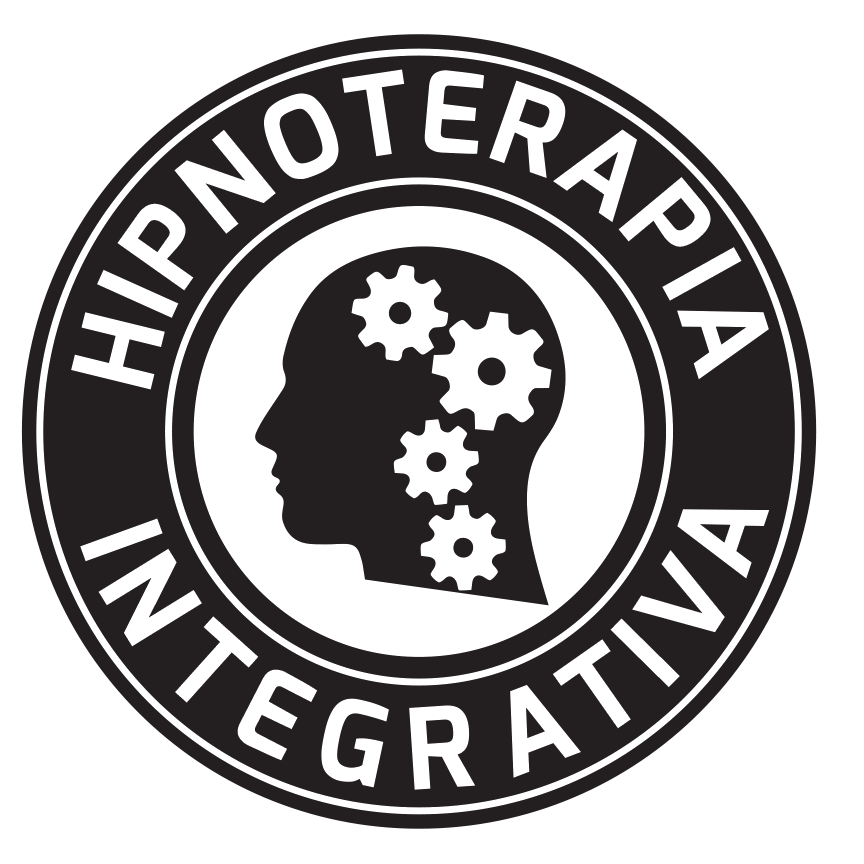 c) Vacaciones Mentales
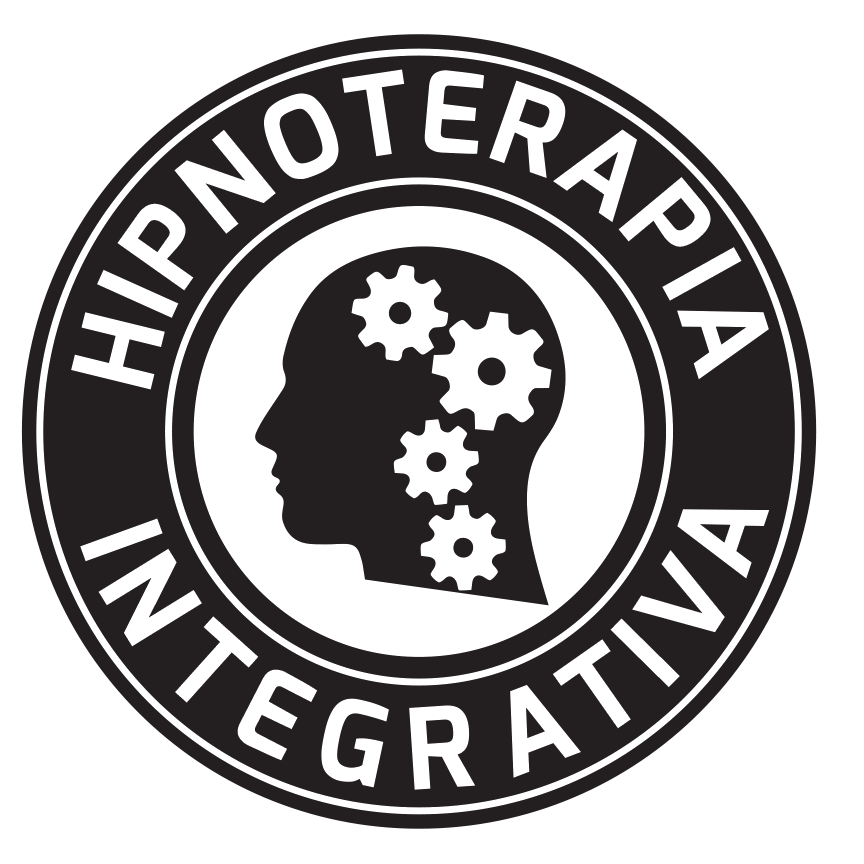 Muchas veces, la imaginación es más poderosa que la realidad
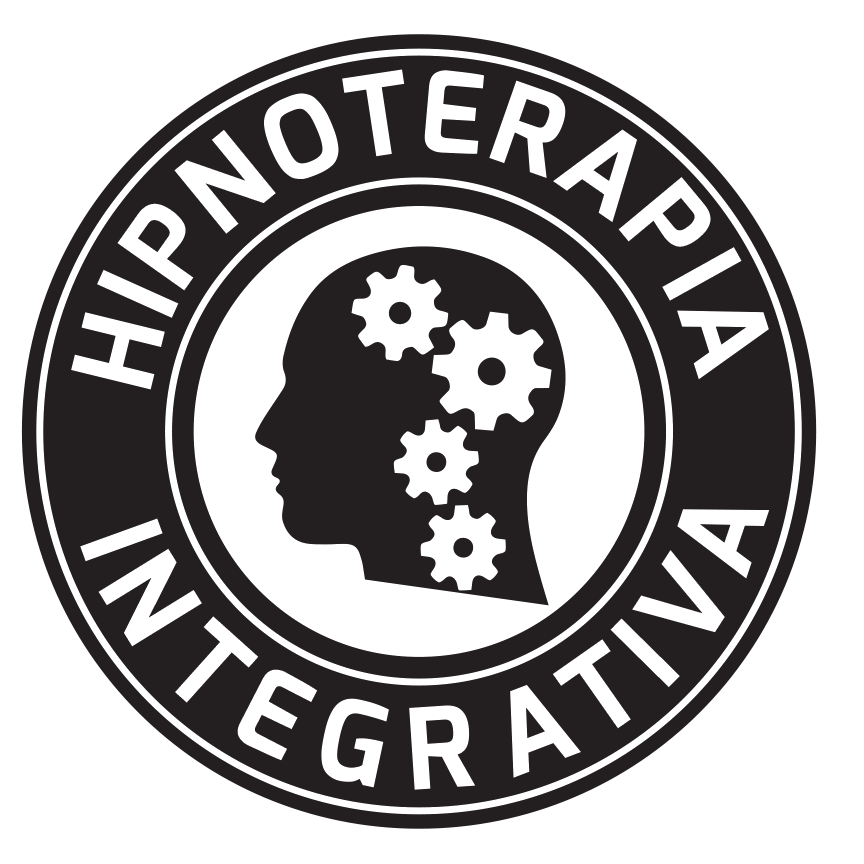 Y mientras te cuenta brevemente, le pides que se imagine de nuevo esas vacaciones en su mente, y se imagine todo aquello que le hace sentir bien y relajada
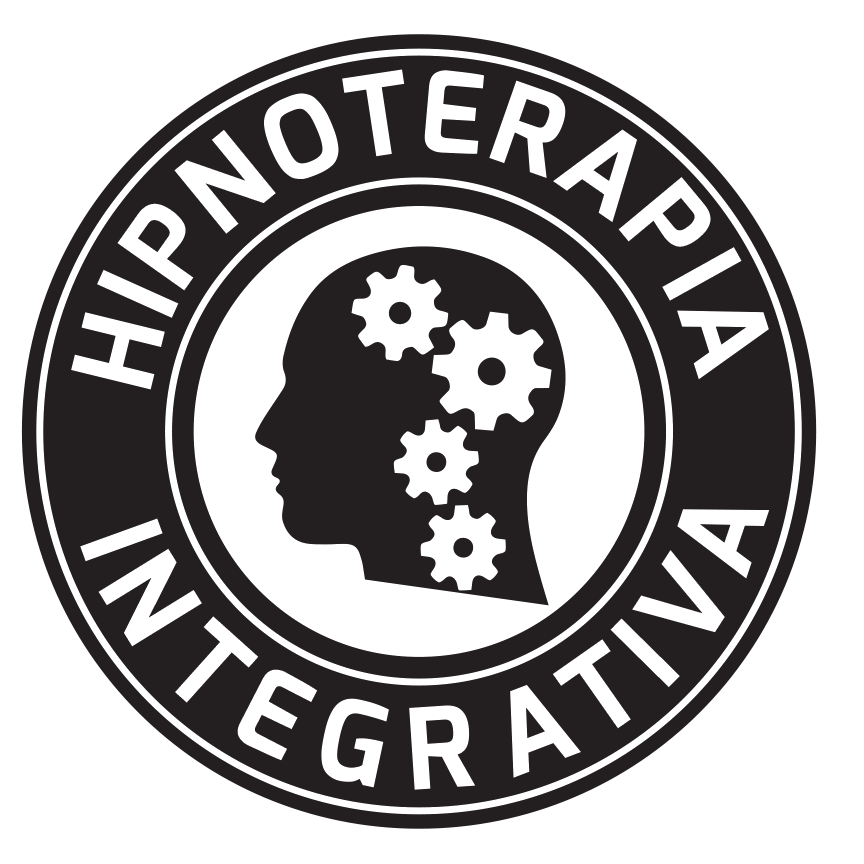 Se trata de hacer que la persona utilice su imaginación para tomar unas vacaciones mentales, y tener pensamientos e imágenes mentales positivas y de relajación
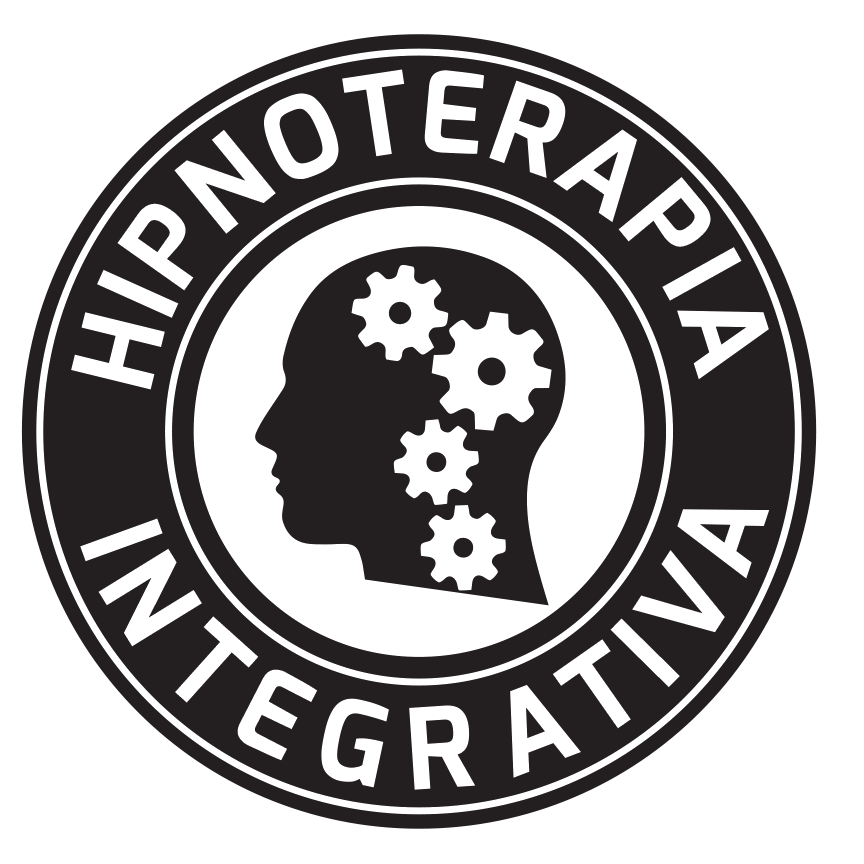 d) Variación del Método Silva de Control Mental
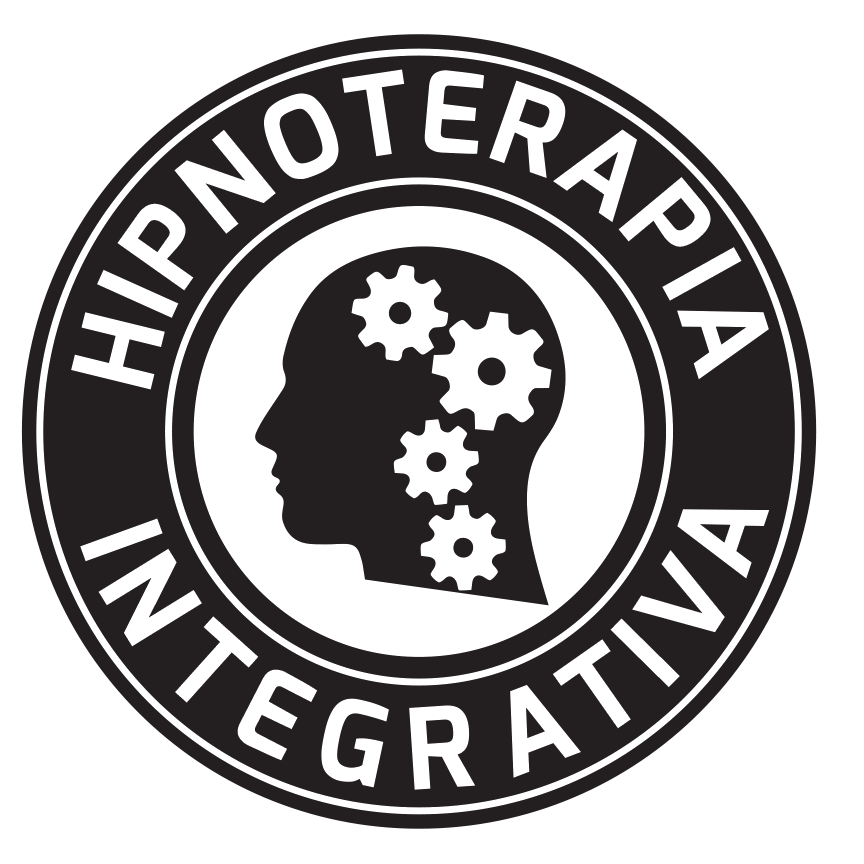 Consiste en que la persona imagine dibujando un círculo en su mente, y en cada círculo escriba el número 100 dentro del círculo, junto con la palabra relax. Después borre el número 100, y pinte en su mente el 99 con la palabra relax. Y así hasta llegar al 0.
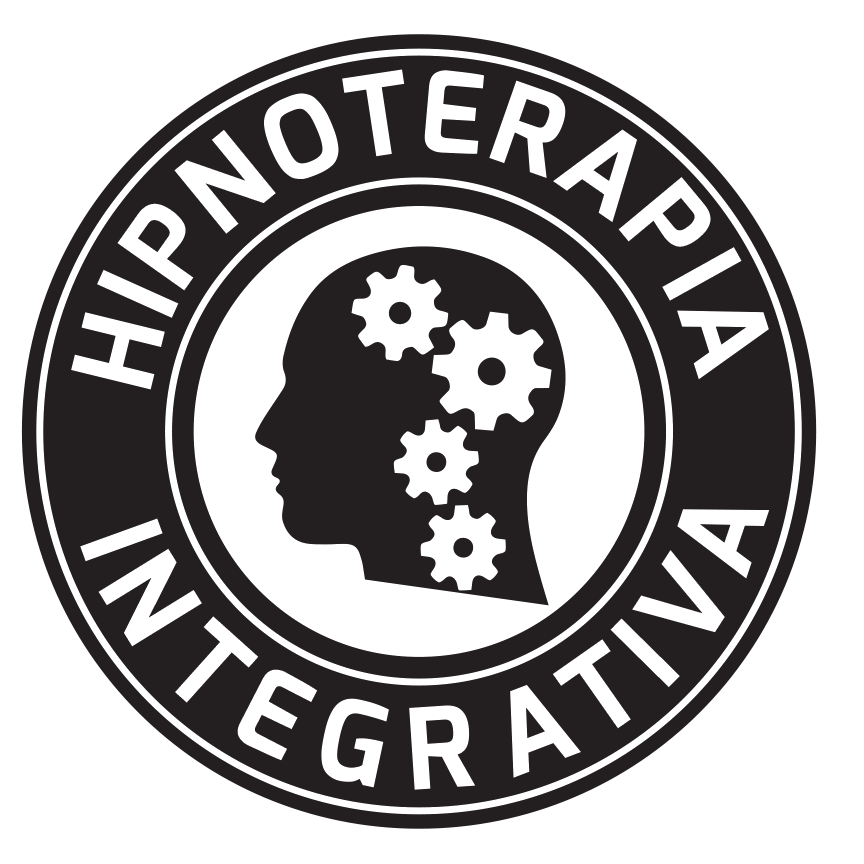 En el método Silva, se realiza una cuenta del 100 al 0, aunque en mi opinión, también se puede hacer del 1 hacia delante
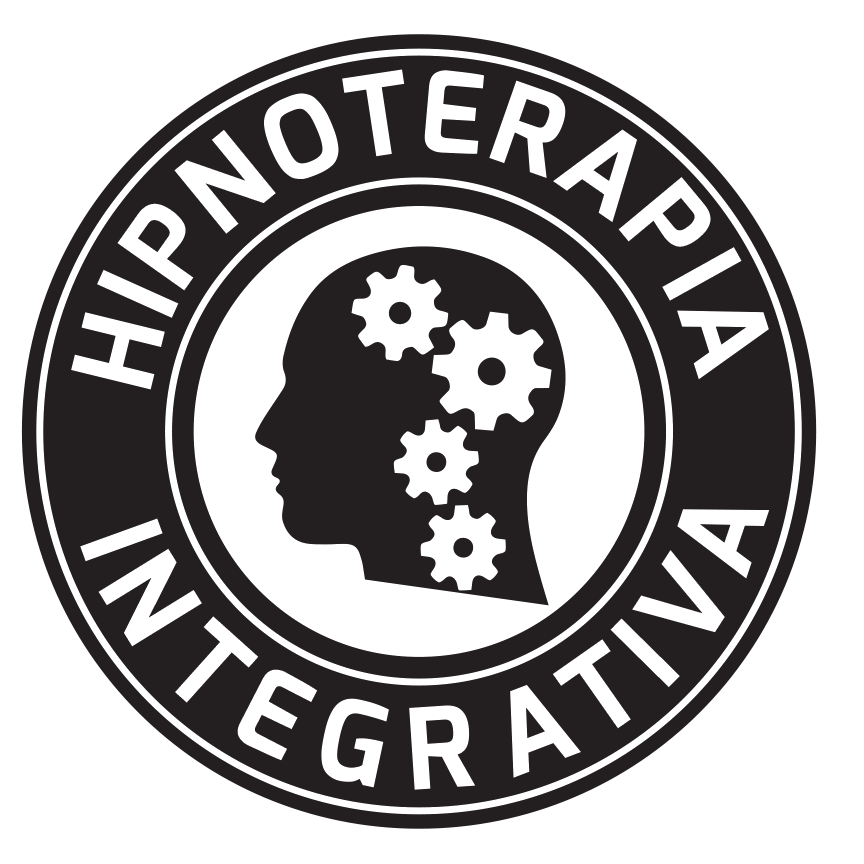 e) Puente hacia el futuro
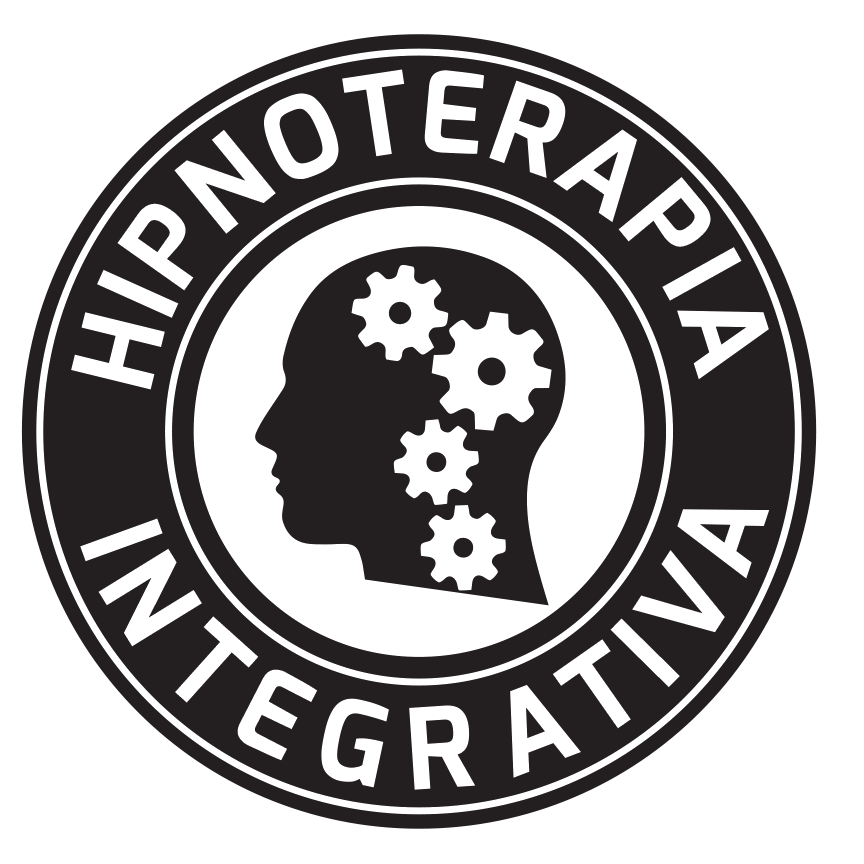 Se trata de preguntar a la persona lo que va a ser diferente en su vida o cómo va a mejorar su vida cuando “solucione” su problema dental
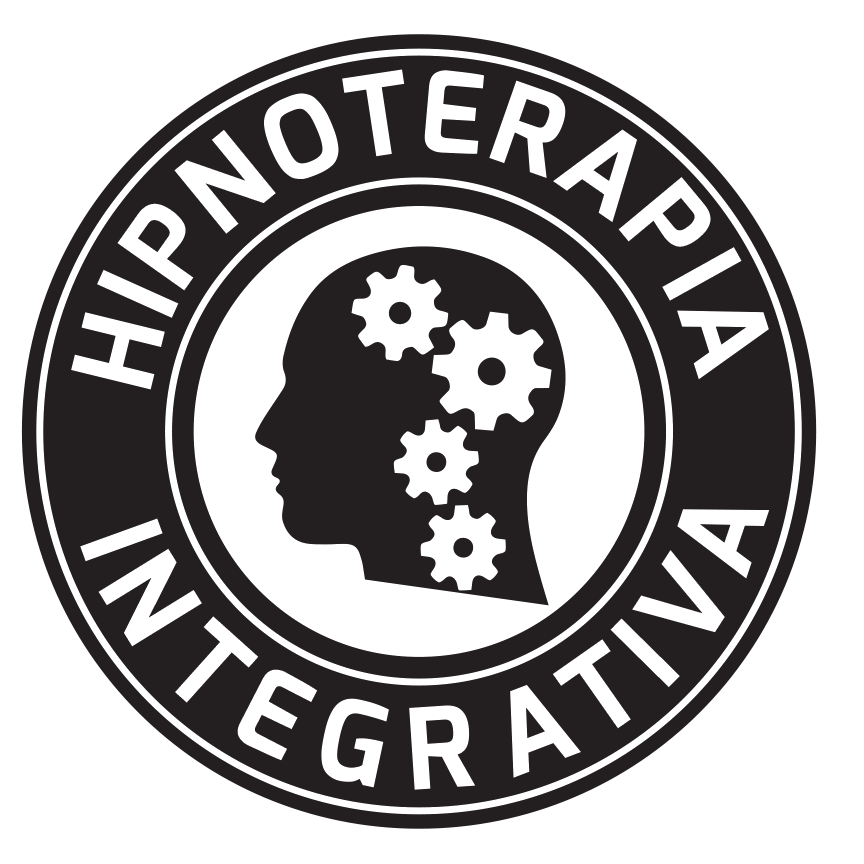 Puedes hacer esto a través de alguna pregunta como: ¿Qué es para ti lo más importante de hacer este procedimiento? ¿Qué va a ser diferente cuando consigas el cambio que deseas?
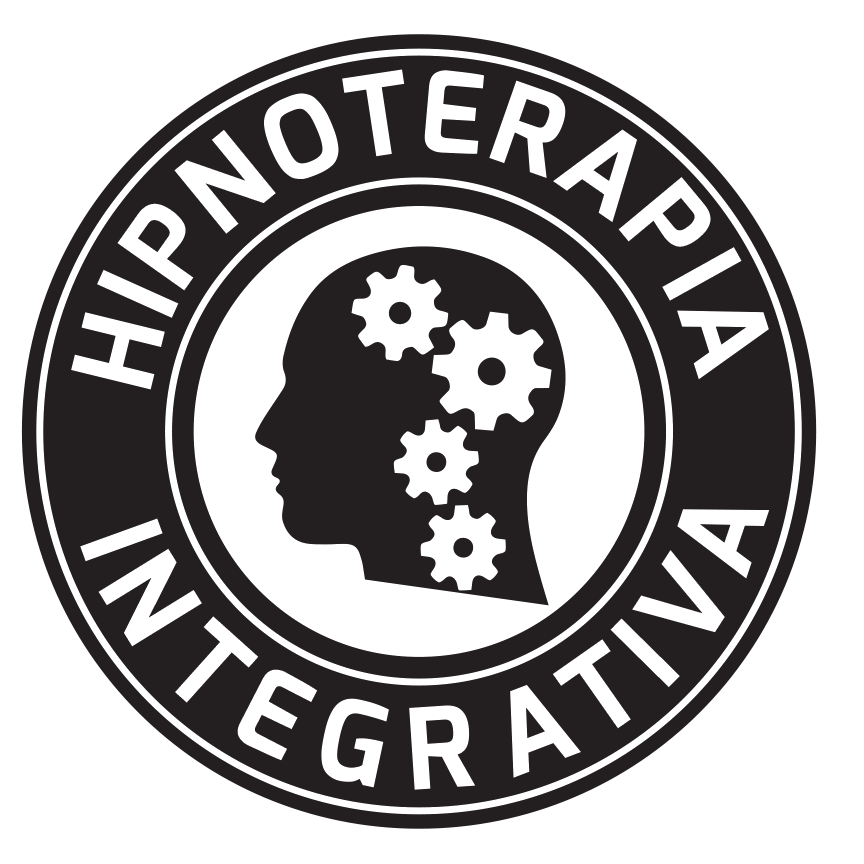 BONUS: Si quieres ya superar las expectativas que una persona normal tiene cuando acude a la consulta de su dentista, prepara una serie de audios con música relajante o meditaciones guiadas durante el procedimiento.
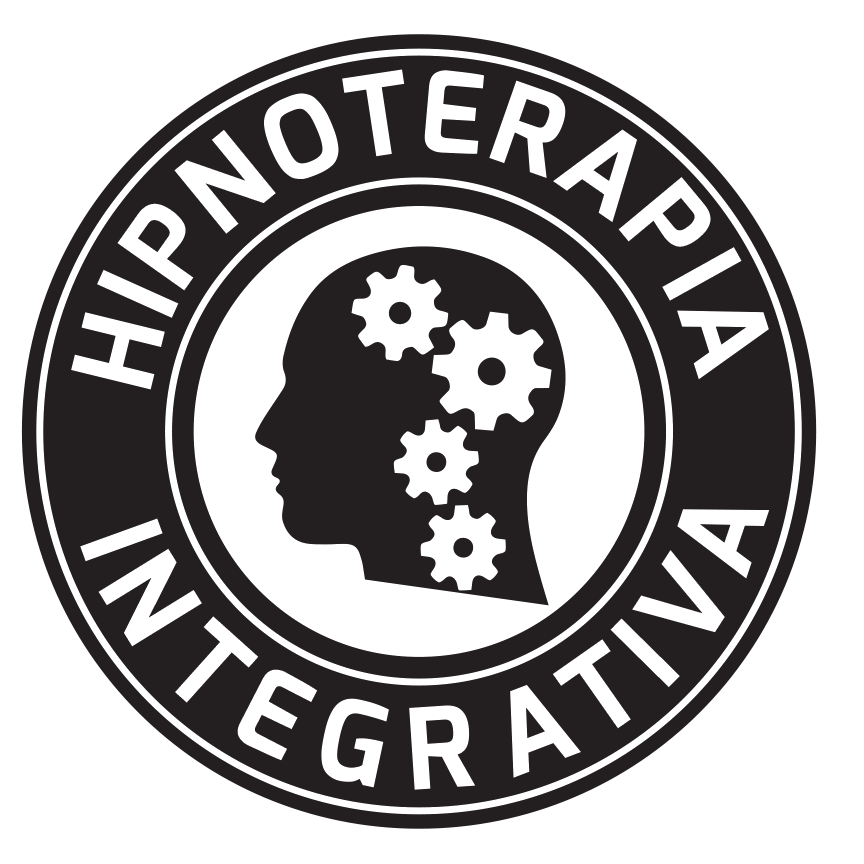 CONCLUSIÓN, RESUMEN Y TU TRABAJO A PARTIR DE AHORA
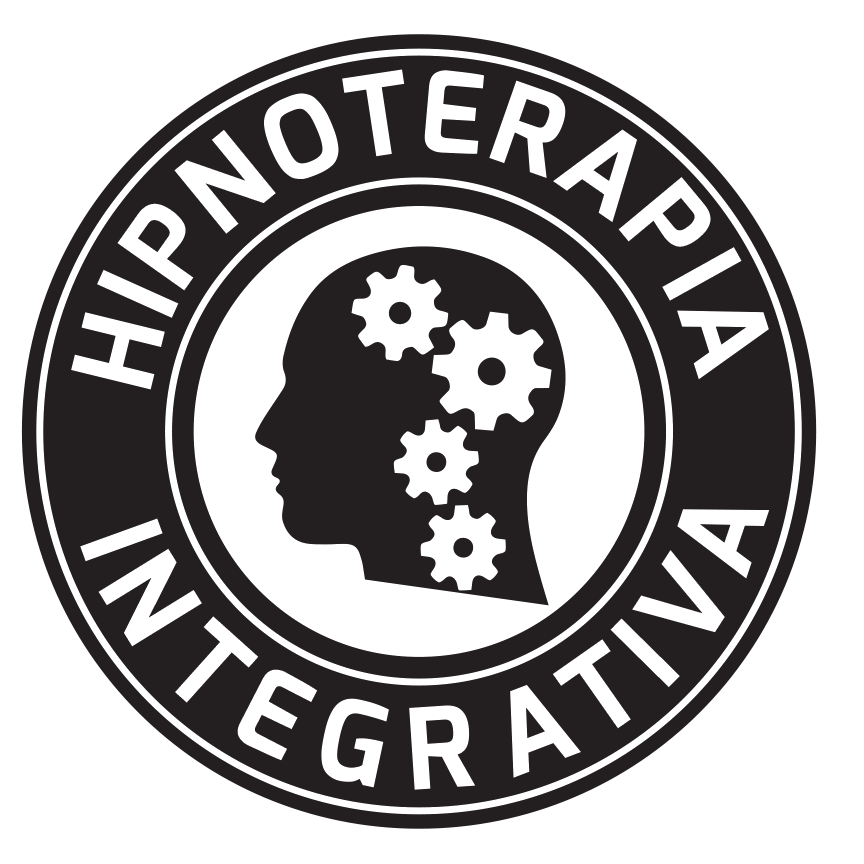 si sigues estas 3 claves de forma ordenada como está aquí expuesta, vas a ver un incremento de satisfacción en tus pacientes
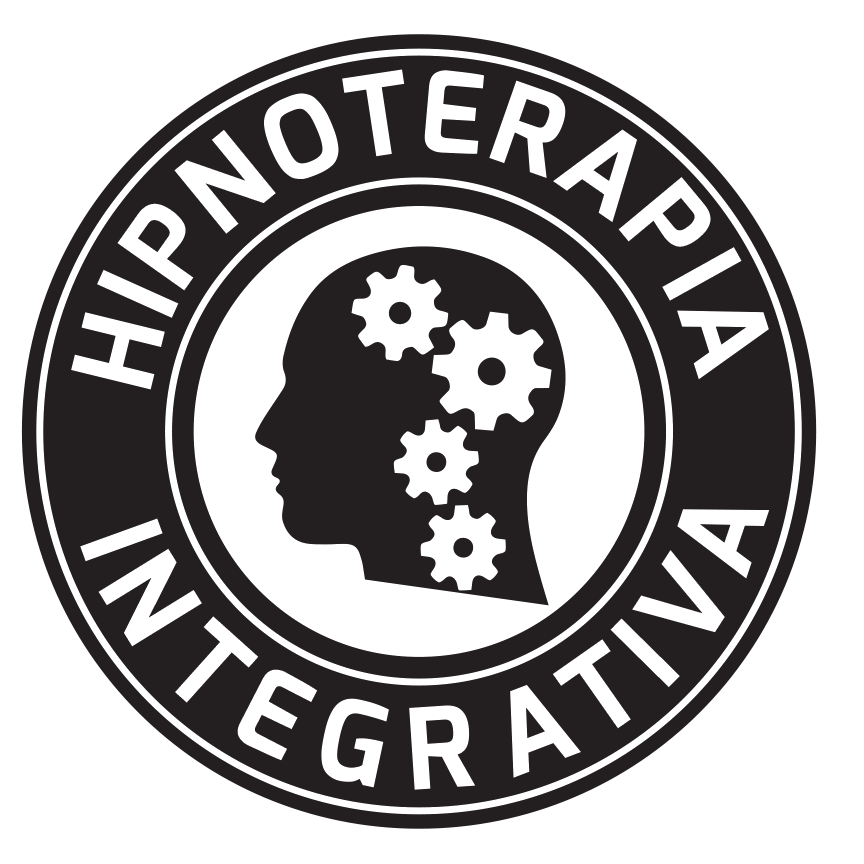 Es posible que los pacientes no estén acostumbrados a trabajar con profesionales dentales abiertos a este tipo de procesos más emocionales, por lo que la forma y la confianza en que hablas sobre este proceso a tu paciente, también influirá en que siga tus instrucciones
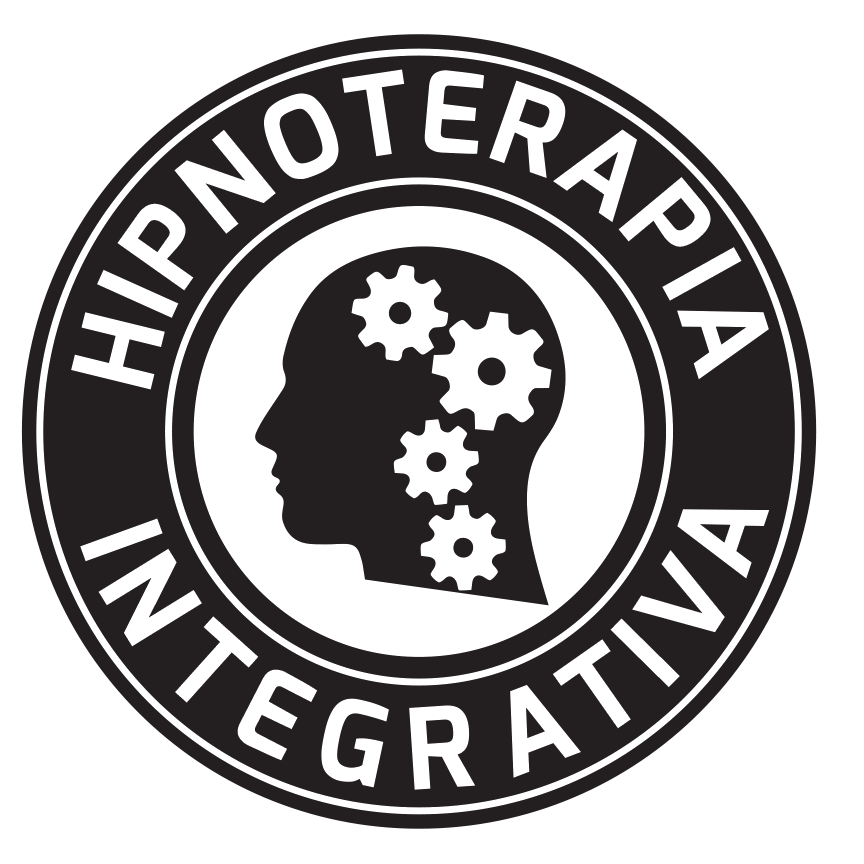 Aquí te presento 5 opciones que puedes empezar a implementar desde ya. No tienes por qué hacerlas todas, sino aquella que resuene más contigo
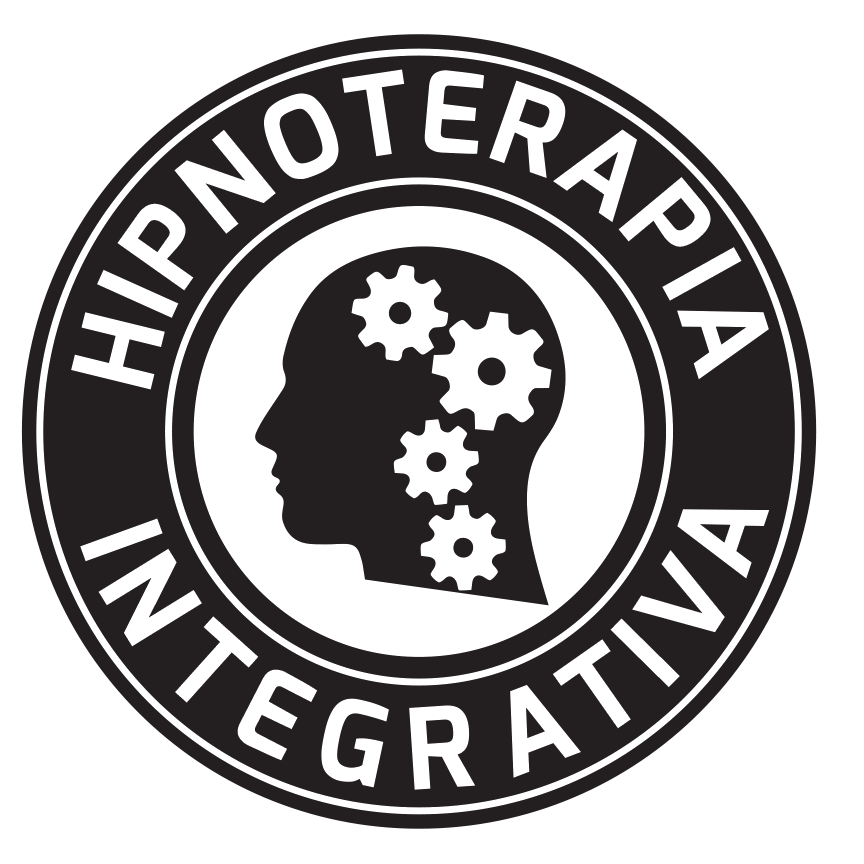 Y recuerda, que tu inversión en tiempo en realizar estos procedimientos emocionales junto con tu habilidad técnica, es un juego de medio y largo plazo
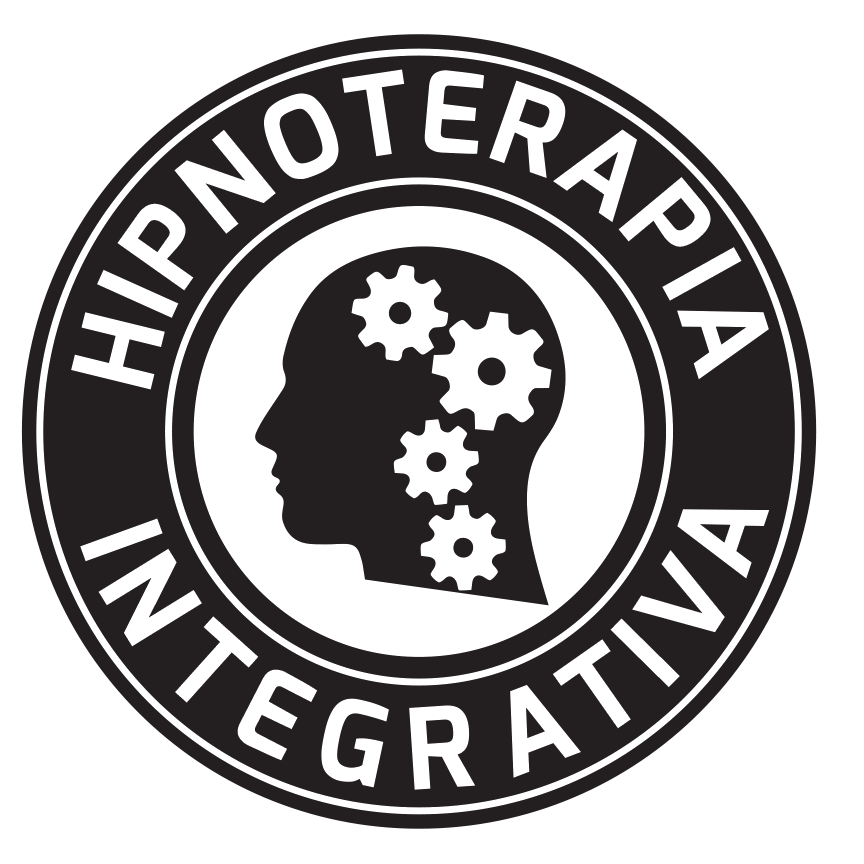 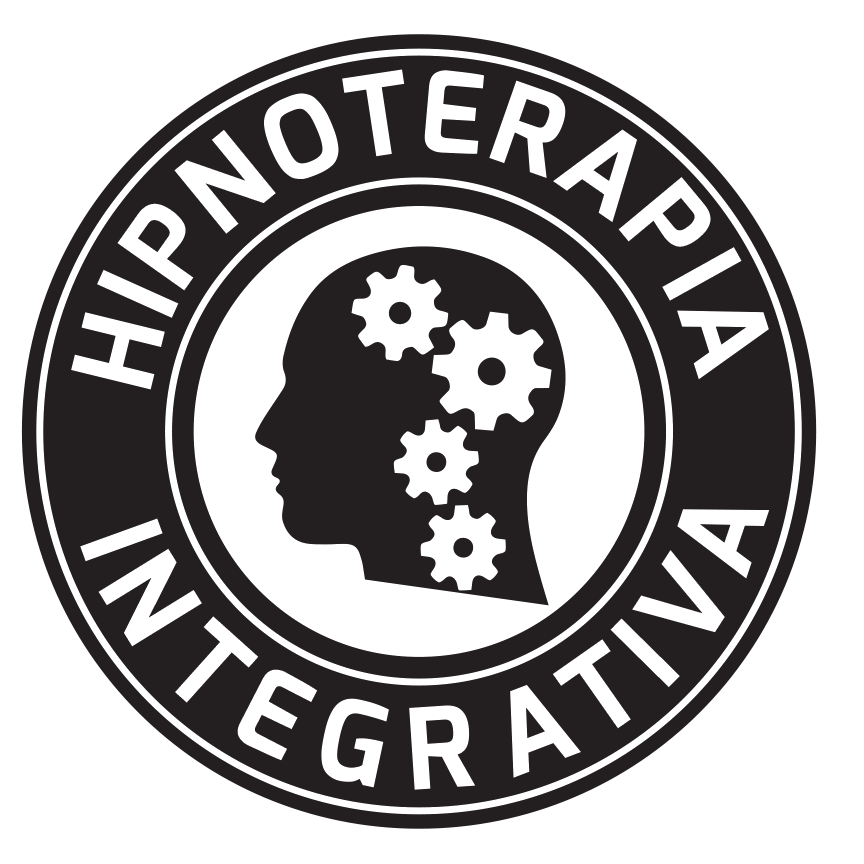 Ivan Lentijo Fernandez, CHtFundador de la Escuela Profesional de Hipnosis E Hipnoterapia IntegrativaEmail: ayuda@hipnosisefectiva.comwww.aprendehipnoterapia.comwww.hipnosisefectiva.com